Муниципальное бюджетное образовательное учреждение
средняя общеобразовательная школа № 44




Сургутский музей истории народного образования (СМИНО)
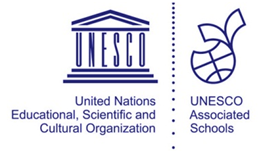 Флегонт Показаньев. 
Дела и память не уходят в отставку
Маслакова Антонина Ивановна, руководитель СМИНО;
Шулаева Анна Николаевна, учитель истории МБОУ СОШ № 44
Сургут, 2020
«Чтобы любить Родину,надо её знать, надо изучать её историю»							Флегонт Показаньев
1.Участие сургутян в Великой Отечественной войне 1941-1945гг.  Общая справка.
2.Участие в ВОВ Флегонта Показаньева.
3.  Послевоенная деятельность Ф. Я. Показаньева.
4. Роль личности Ф. Я. Показаньева в истории города, формировании высокого духа патриотизма у учащихся сургутских школ.
Сургутяне в годы Великой Отечественной войны 1941-1945 гг.
«С сургутской пристани в годы Великой Отечественной  войны ушли на фронт 2615 наших земляков.                                 1240 из них не вернулись. Вечная им Слава!»
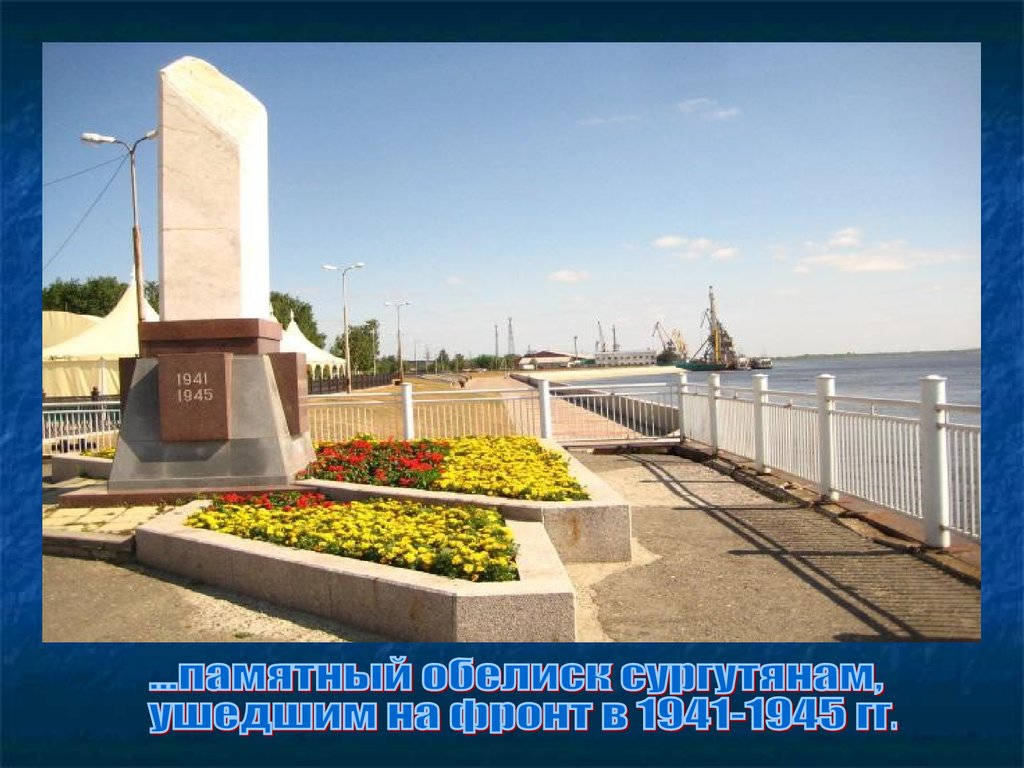 Эти слова высечены на памятнике, открытого после реконструкции (по инициативе И.П. Захарова)  6 мая 2005г. на набережной им. О.Д. Марчука 
(в районе речного вокзала).
Изначально памятник был 
установлен в 1945 г.
Выпуск Сургутской средней школы 1941 года
I ряд:
Артемьев Василий
Поспелов Иван
Голошейкин Борис
Кулаков Андрей
Захаров Геннадий (погиб)
 
II ряд:
… - учитель 
Дрыгалев Валентин Михайлович,
 завуч школы (погиб)
Знаменский Аркадий Степанович 
Маркова Анна
Русских А.В. - учитель
Денисова Анна
Тогушаков Михаил
 
III ряд:
Бердюгина Евгения
Кузнецова Клавдия
 Вагина Валентина
Епанчинцева Клавдия
Зырянова Зинаида 
Подин Иван
Медведева ….
Горбунова…
Ботникова Александра
Федорова Анна
Щепеткина Татьяна
 
IV ряд:
Усольцева Екатерина
Мамина Наталья
Шабурников Георгий
Показаньев Флегонт
Первушин Михаил
Фирсова Галина
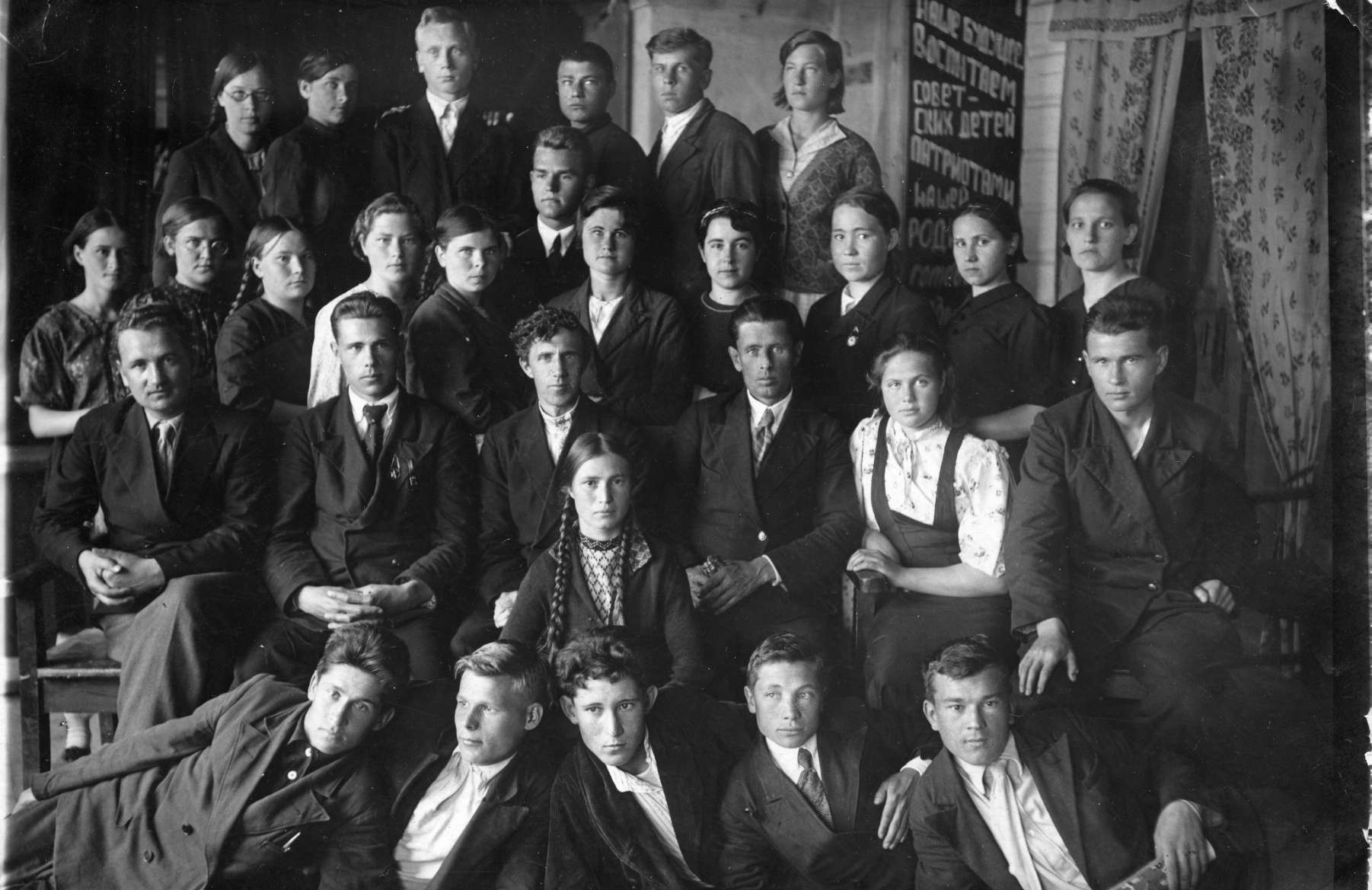 Сургут, июнь 1941 г.
Показаньев Ф.Я. в первый год войны
Город Тобольск
С. Сургут
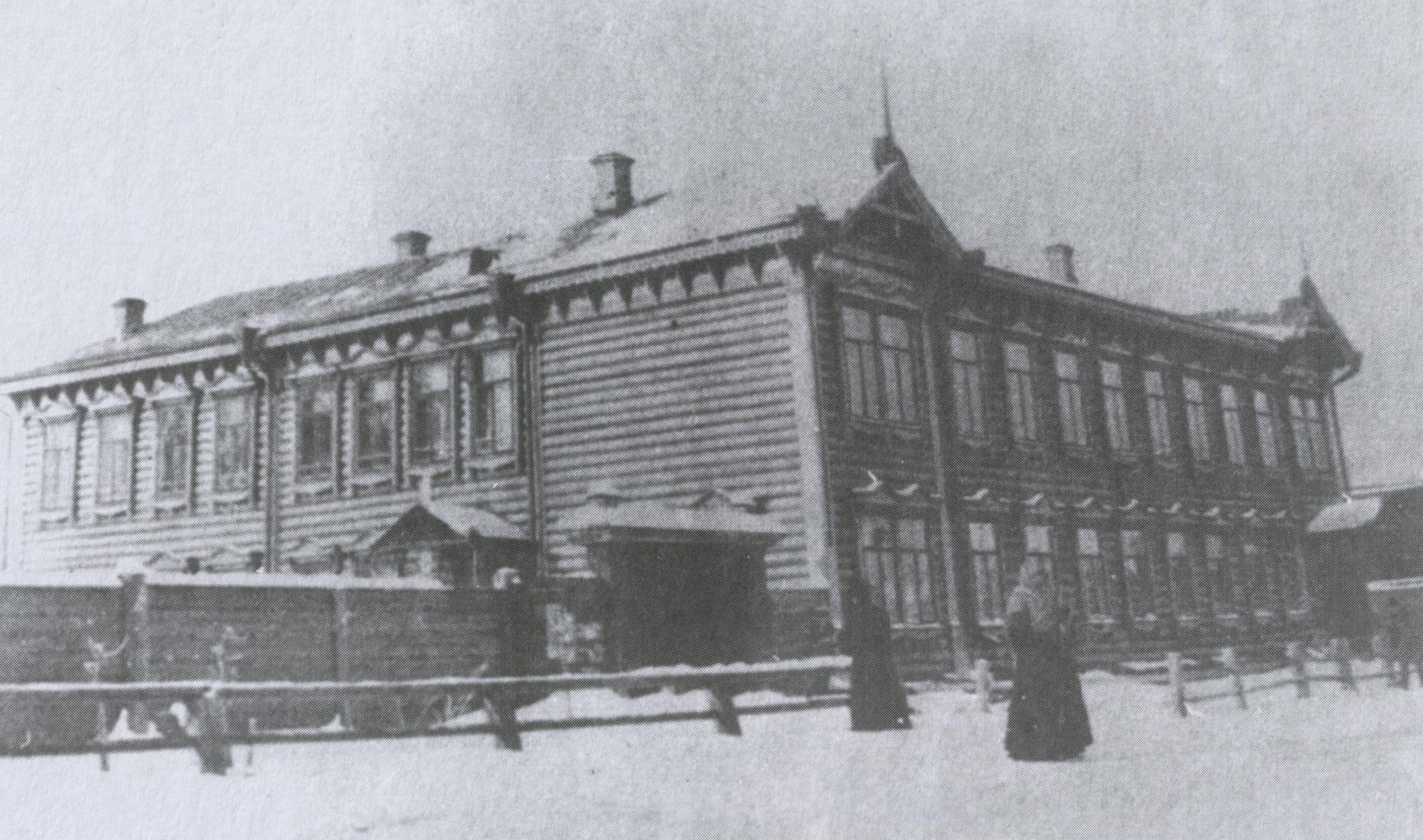 Показаньева Ф.Я. - до  ноября 1941г. - студент историко-филологического факультета Омского педагогического института им. А.М. Горького в г. Тобольске.                                                                                                       С ноября 1941г. - по февраль 1942 г. работал по направлению  учителем русского языка в Карбановской  НСШ Ярковского района Тюменской области.
Аттестат  зрелости Показаньева Ф.Я.
Солдат Великой Отечественной войны 1941-1945 гг.
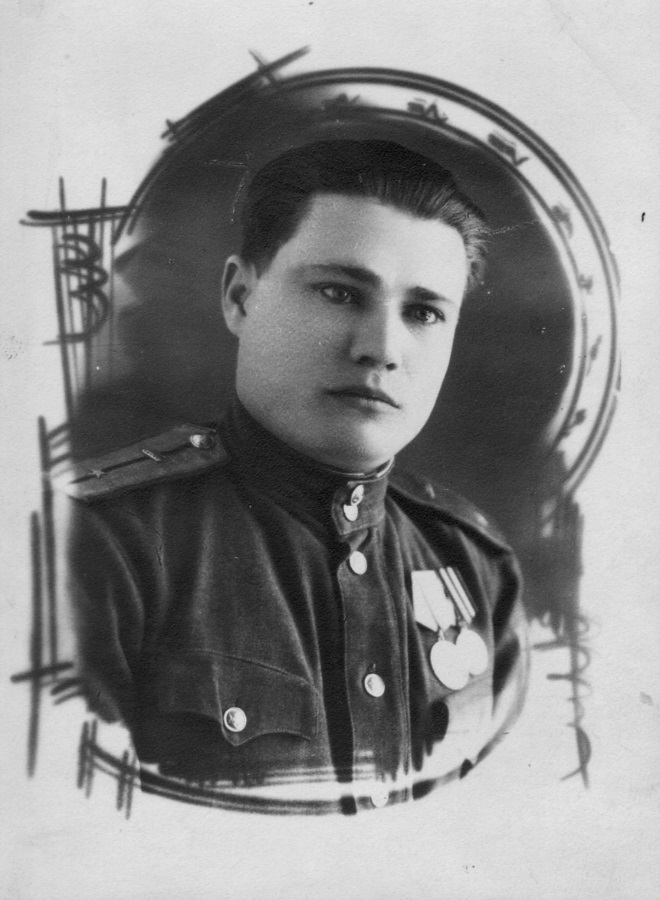 3 марта 1942 г. Показаньев Ф.Я. Ярковским райвоенкоматом Тюменской области был призван в ряды Красной Армии.
С 1942 г. состоял в рядах ВЛКСМ (Всесоюзный Ленинский коммунистический союз молодёжи).
С 1944 г. – по 1996 г. в рядах КПСС (коммунистическая партия Советского Союза).
Участвовал в  освобождении Донбасса, Северной Таврии, Крыма, Литвы
в составе 33-й  и 87-й стрелковых дивизий, второй Гвардейской Армии на Южном, 4-м Украинском, 1-м Прибалтийском фронтах. 

Гвардии сержант Показаньев на войне был сапёром, разведчиком, миномётчиком. 

Трижды был ранен.
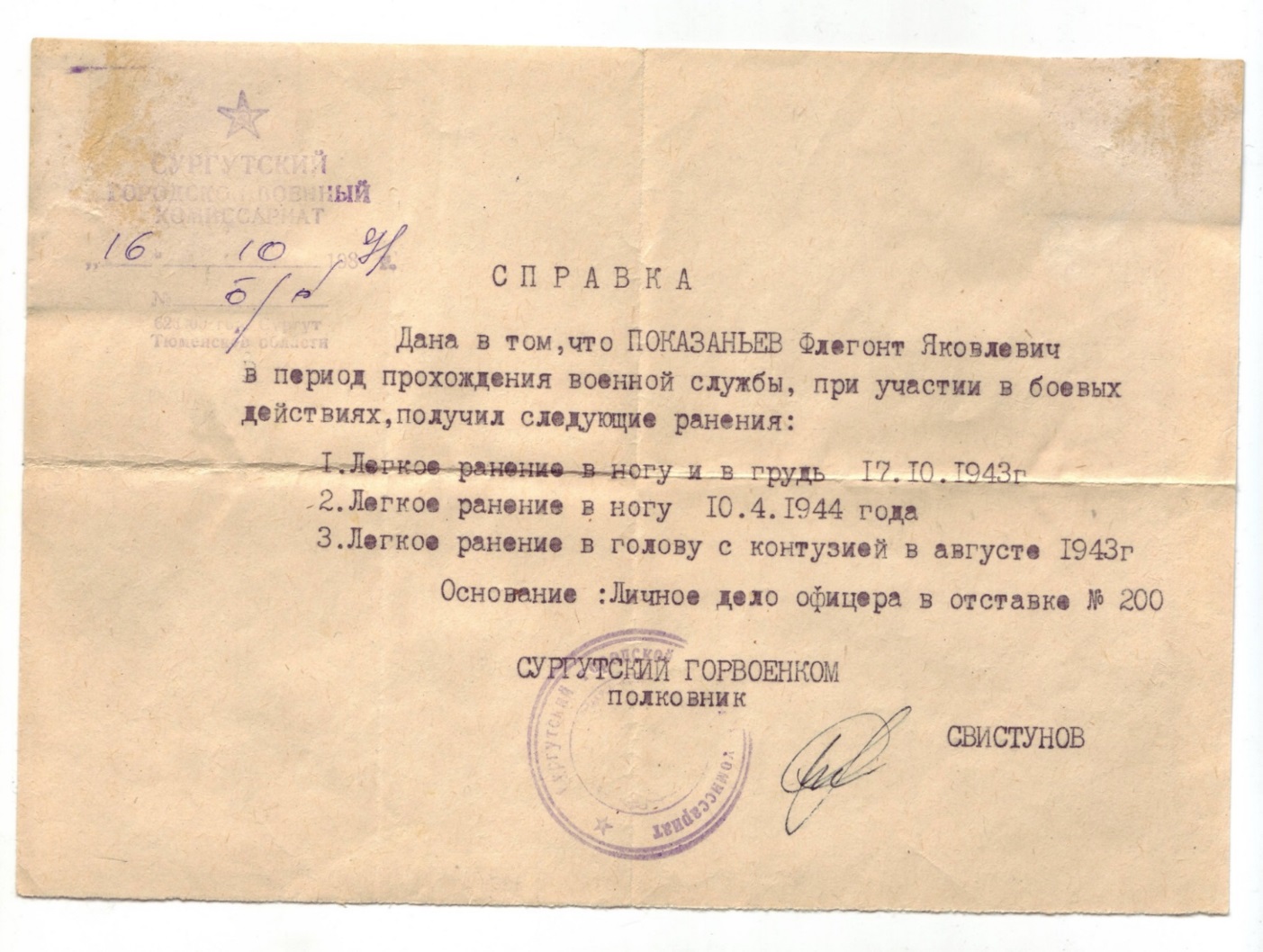 Крымская операция
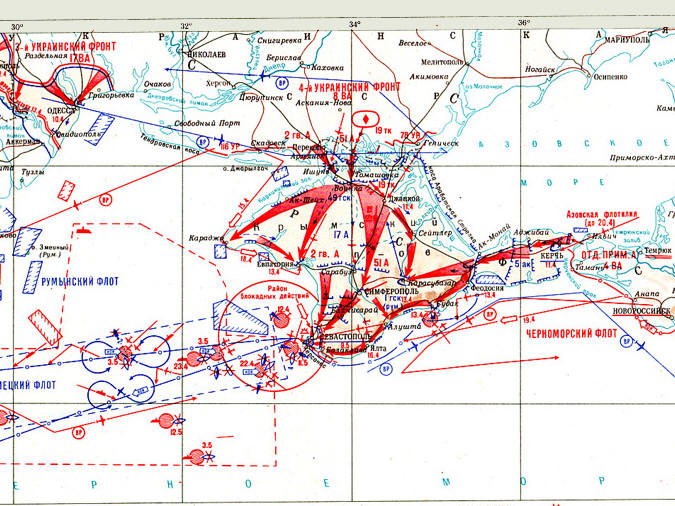 Карта
Из Приказа № 10/н от 20 апреля 1944 г.
о награждении медалью «За отвагу»
«Гвардии сержант Показаньев Флегонт Яковлевич, минометчик минроты 82-х миллиметровых  минометов 3-го стрелкового батальона 264 гвардейского стрелкового полка 87 гвардейской стрелковой дивизии, 10 апреля при прорыве Ишуньских укреплений Крымской  АССР точной наводкой подавил из своего миномета огонь станкового пулемета противника и разрушил ДЗОТ, где он находился, 11 апреля 1944 года были подавлены 2 огневые точки и уничтожено до 30 гитлеровских солдат.
12 апреля 1944 года при форсировании реки Чатырлык т. Показаньев выдвинулся вперед и корректировал огонь минометов поддерживающих стрелковые подразделения. Минометчики подавили огневые точки врага и обеспечили успешное продвижение  вперед».
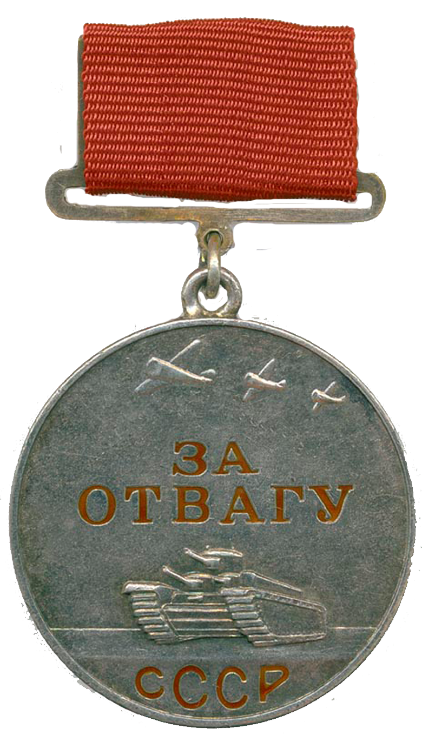 Благодарность  Верховного Главнокомандующего 
Маршала Советского Союза товарища Сталина
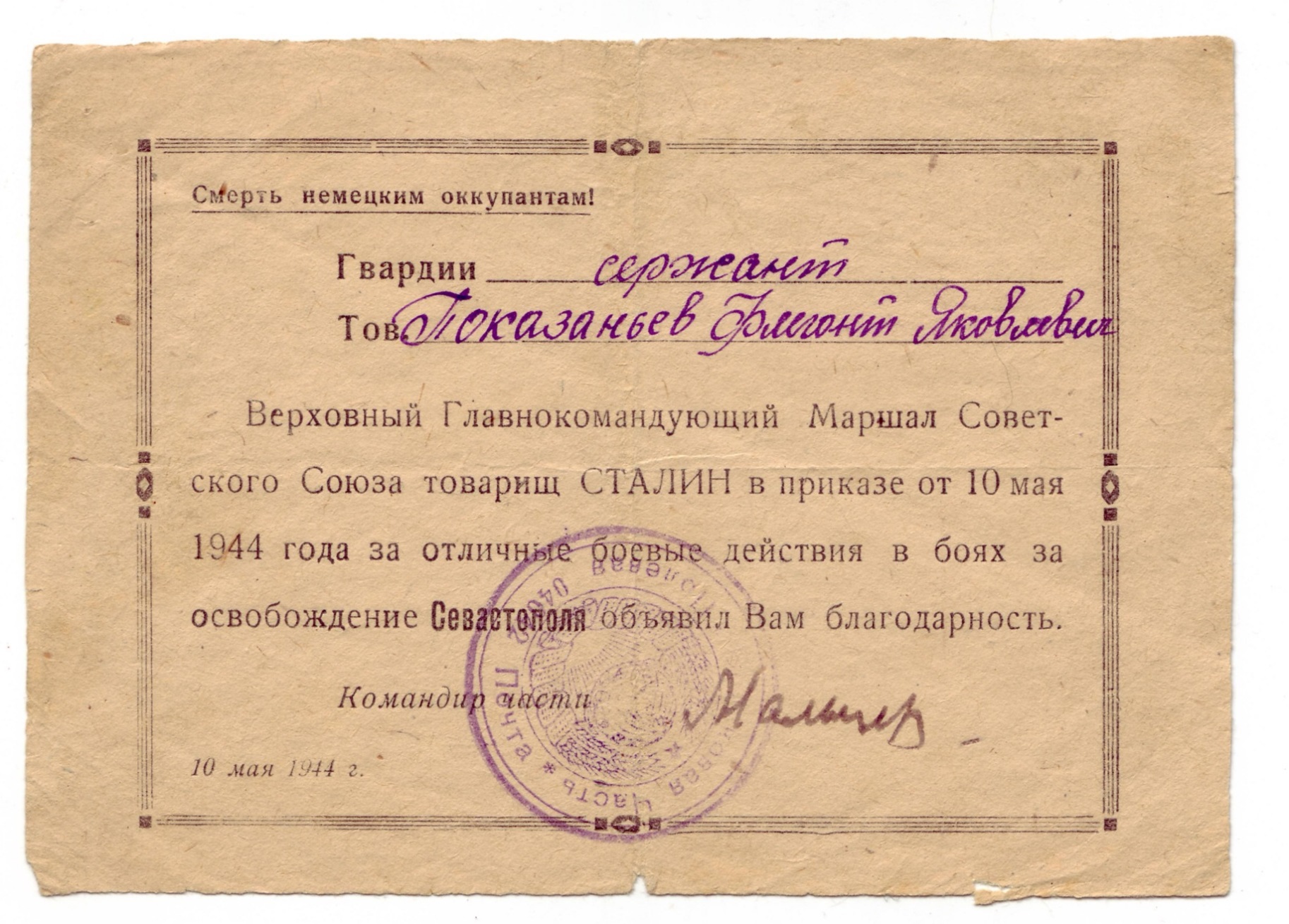 10 мая 1944 г.
Учёба в Челябинском танковом училище
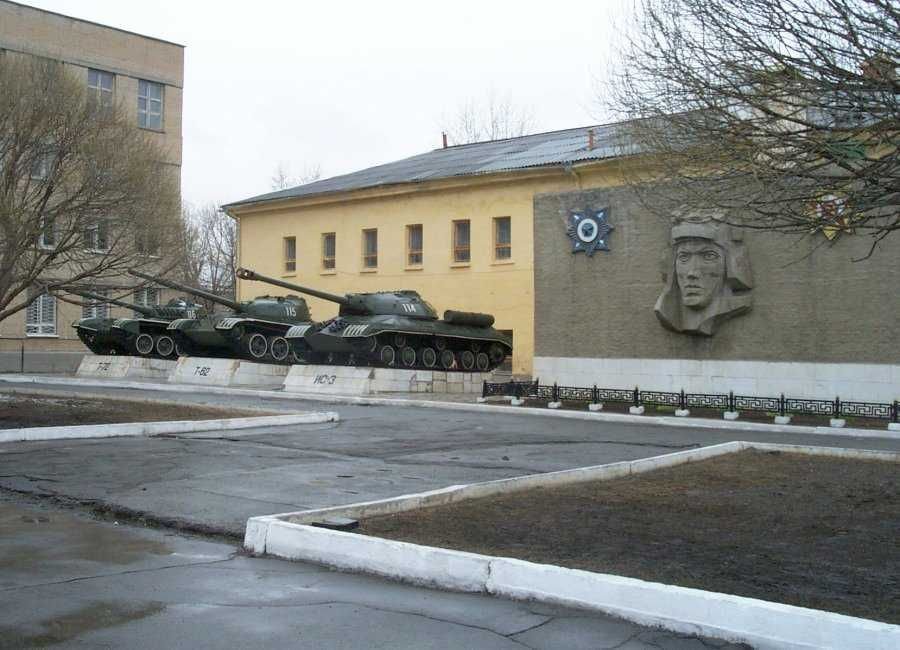 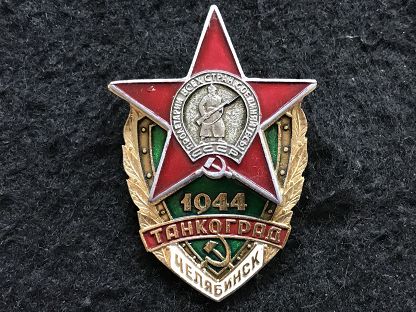 В августе 1944г. Показаньев Ф.Я. из Литвы был направлен на учёбу в Челябинское танковое училище.                                                                                   В декабре 1945 года успешно окончил его.
Награжден медалью «За победу над Германией в 
Великой Отечественной войне 1941-1945 гг.», 1946 г.
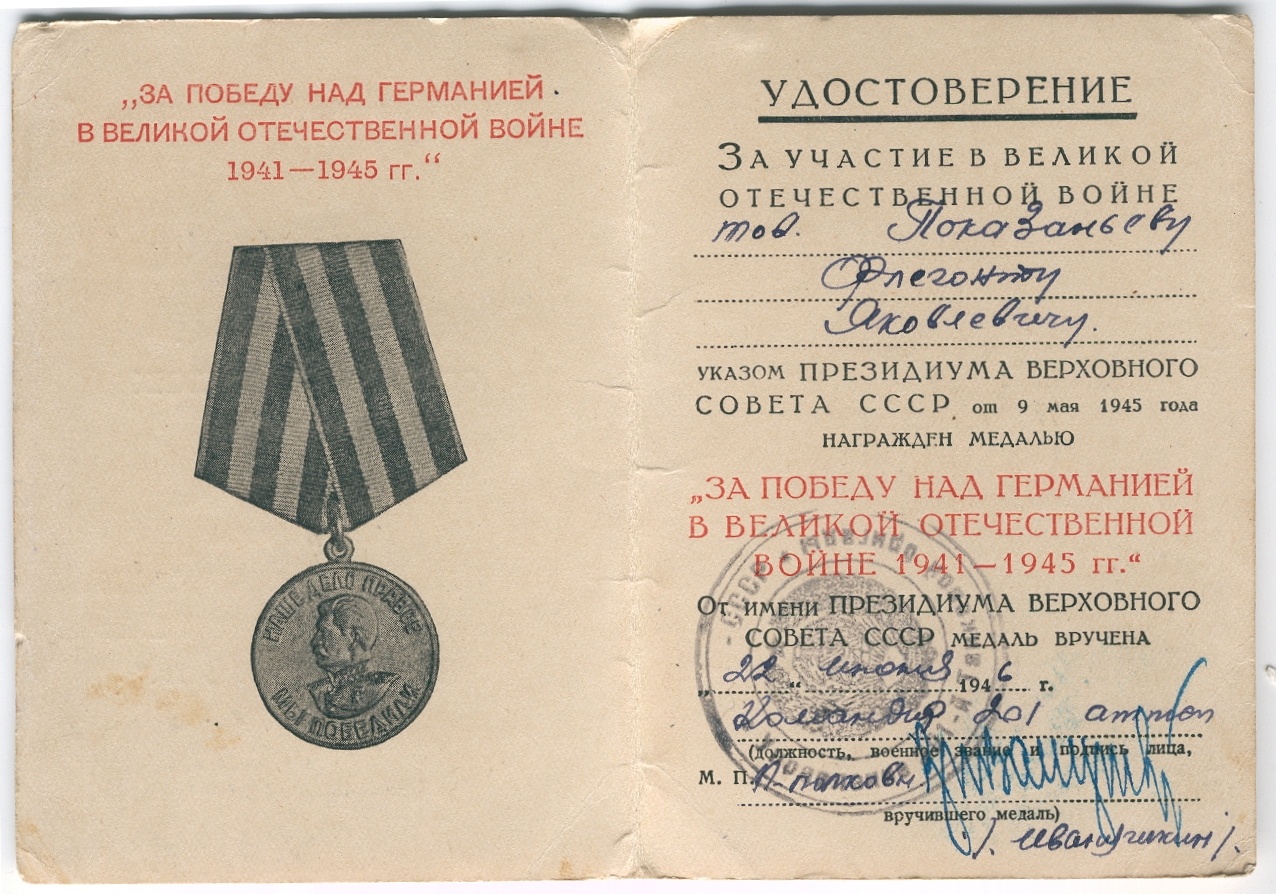 Служба в Забайкальском военном округе декабрь 1945 г. - сентябрь1957 г.
Должности Показаньева Ф.Я.:
 командир танкового взвода,
 командир танковой роты,
 помощник начальника штаба танкового батальона.
В 1950 г. Показаньев Ф.Я. с отличием окончил дивизионную партийную школу.
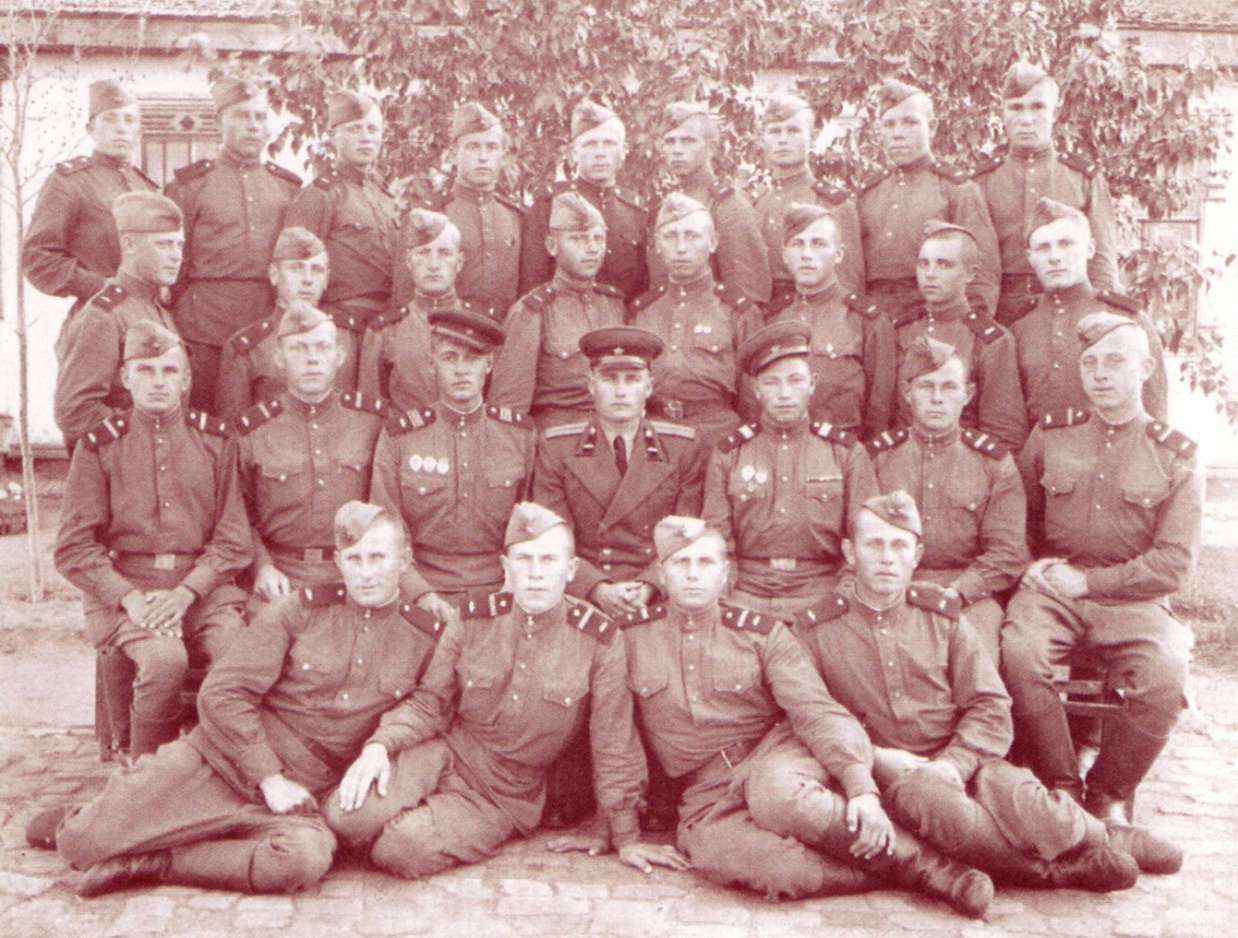 Курсы усовершенствования офицерского 
состава Забайкальского военного округа
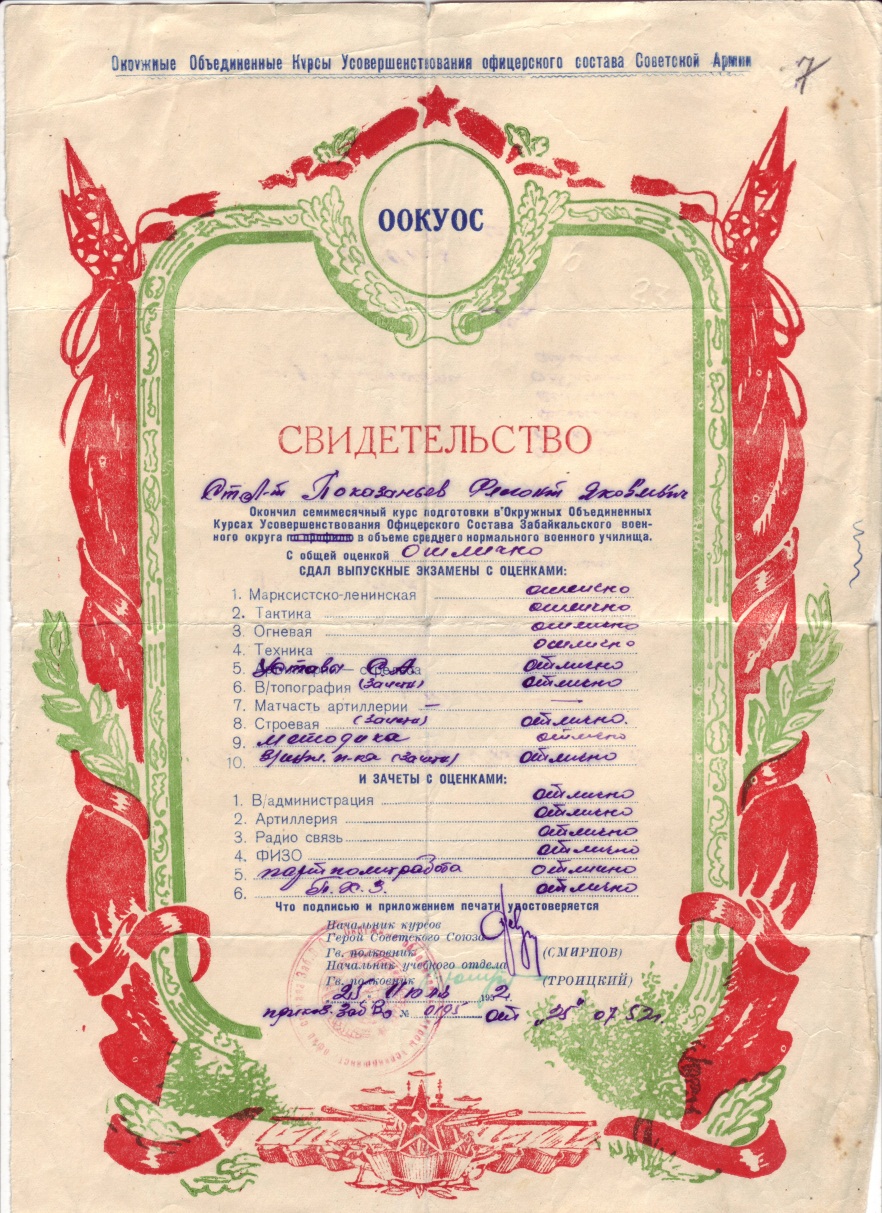 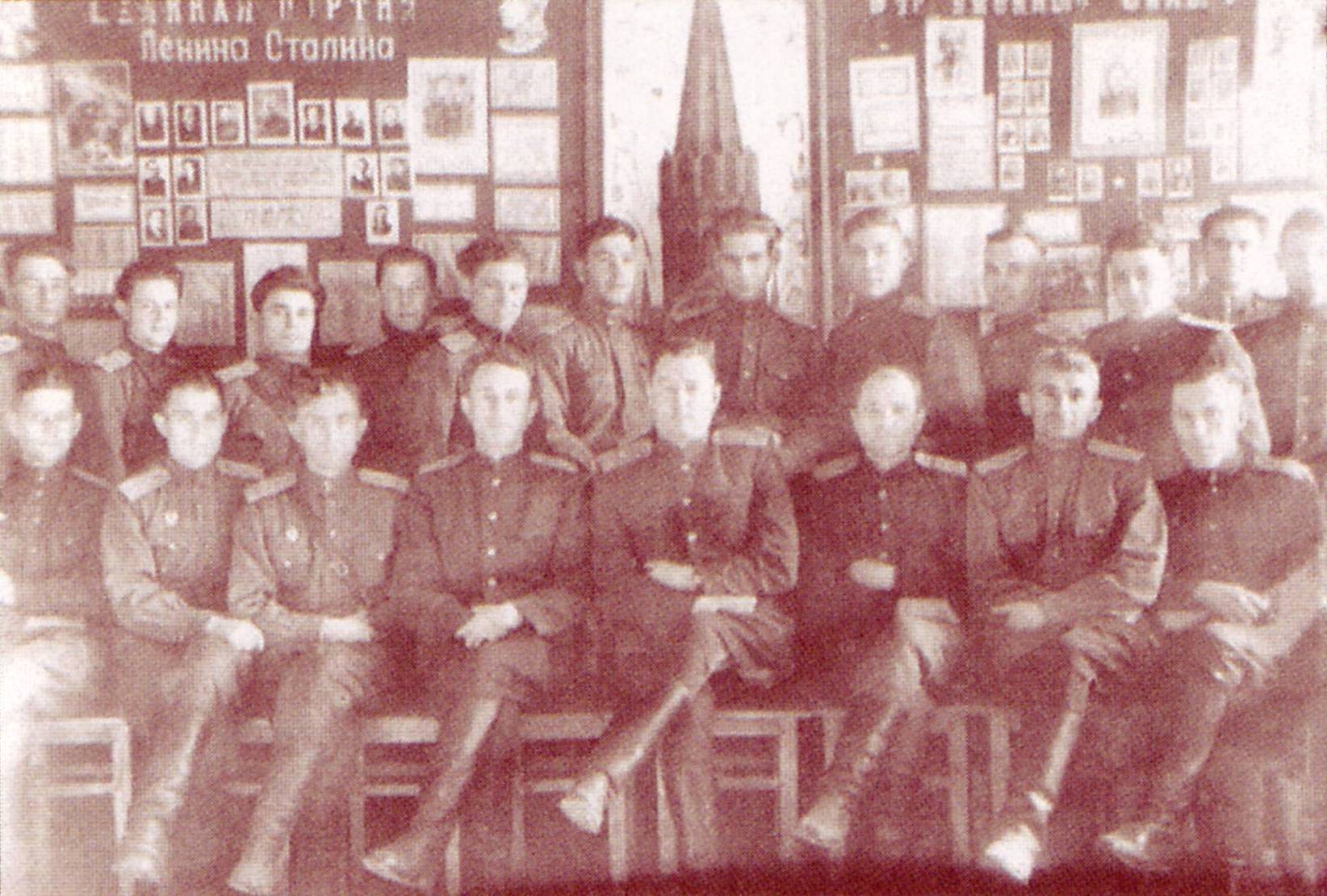 Свидетельство старшего лейтенанта Показаньева Ф.Я. об окончании курсов  с отличием, 25.07.1952 г.
Начало педагогической икраеведческой деятельности  в Сургуте
В 1957г. Флегонт Яковлевич вернулся в Сургут. 
Работал учителем физической культуры и военного дела в Сургутской средней школе № 1.  
Преподавал историю в вечерней школе.
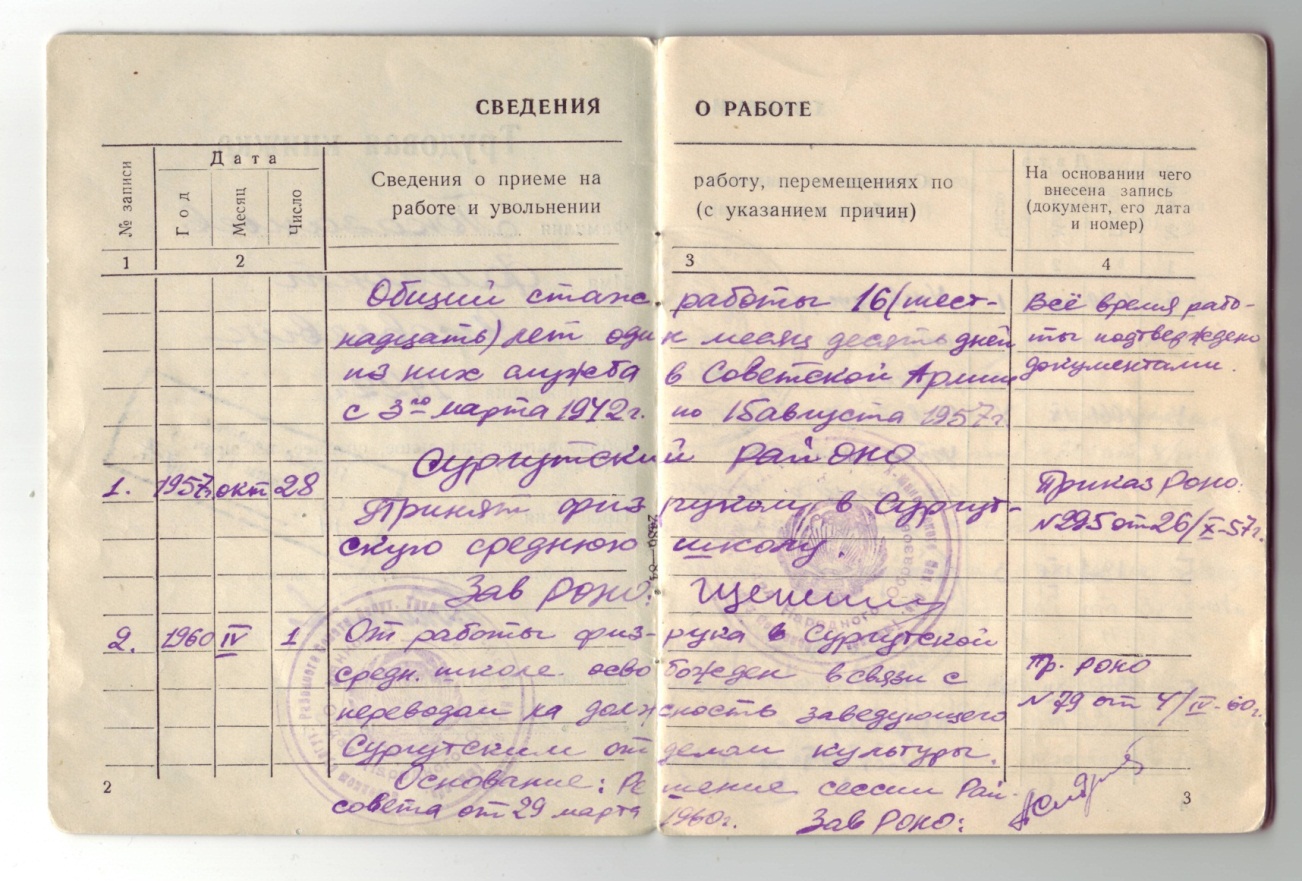 Сургутская средняя школа,10-а класс
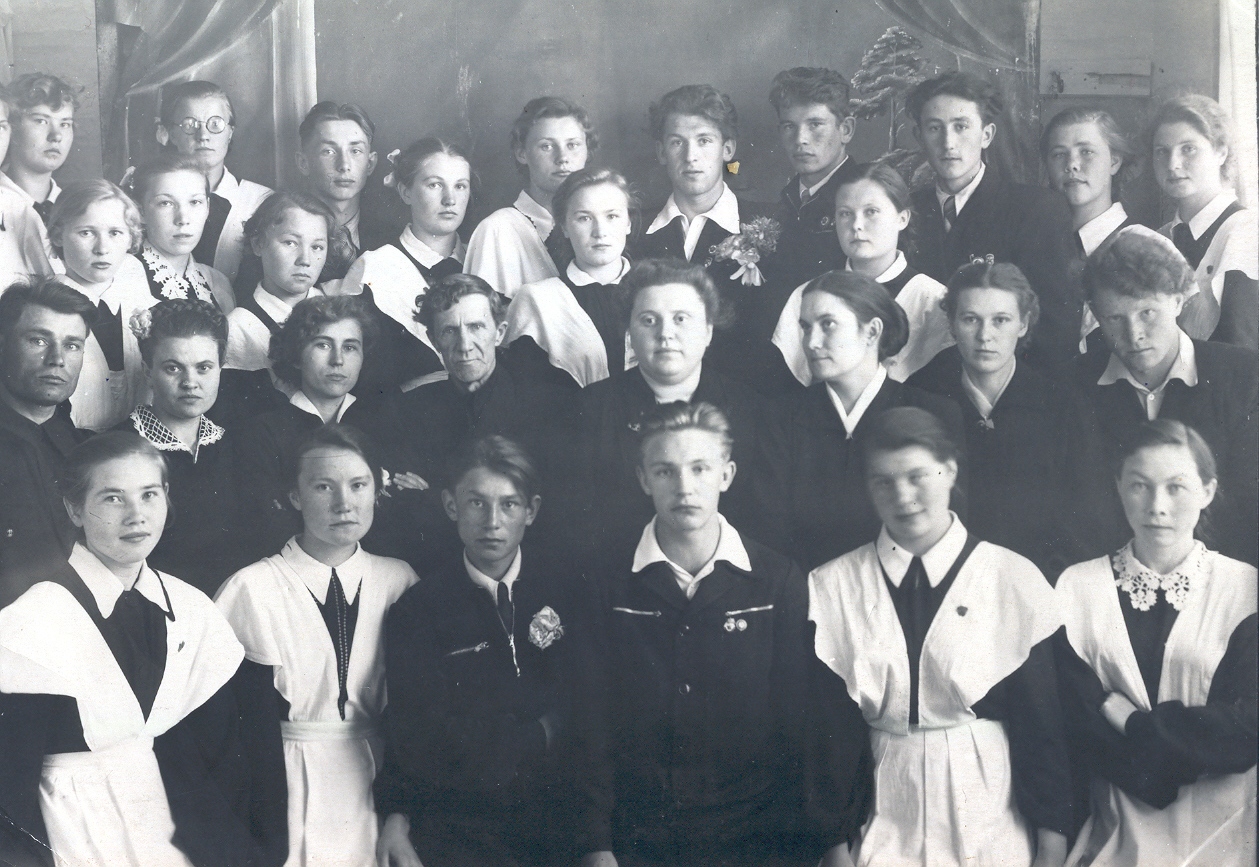 Второй ряд слева Показаньев Ф.Я., учитель по военной подготовке  и физкультуре, 1958 г.
Показаньев Ф.Я.- заведующий районным 
отделом культуры
В 1960г.  он создал историко-краеведческий народный музей, который был открыт 30 ноября 1963 г.
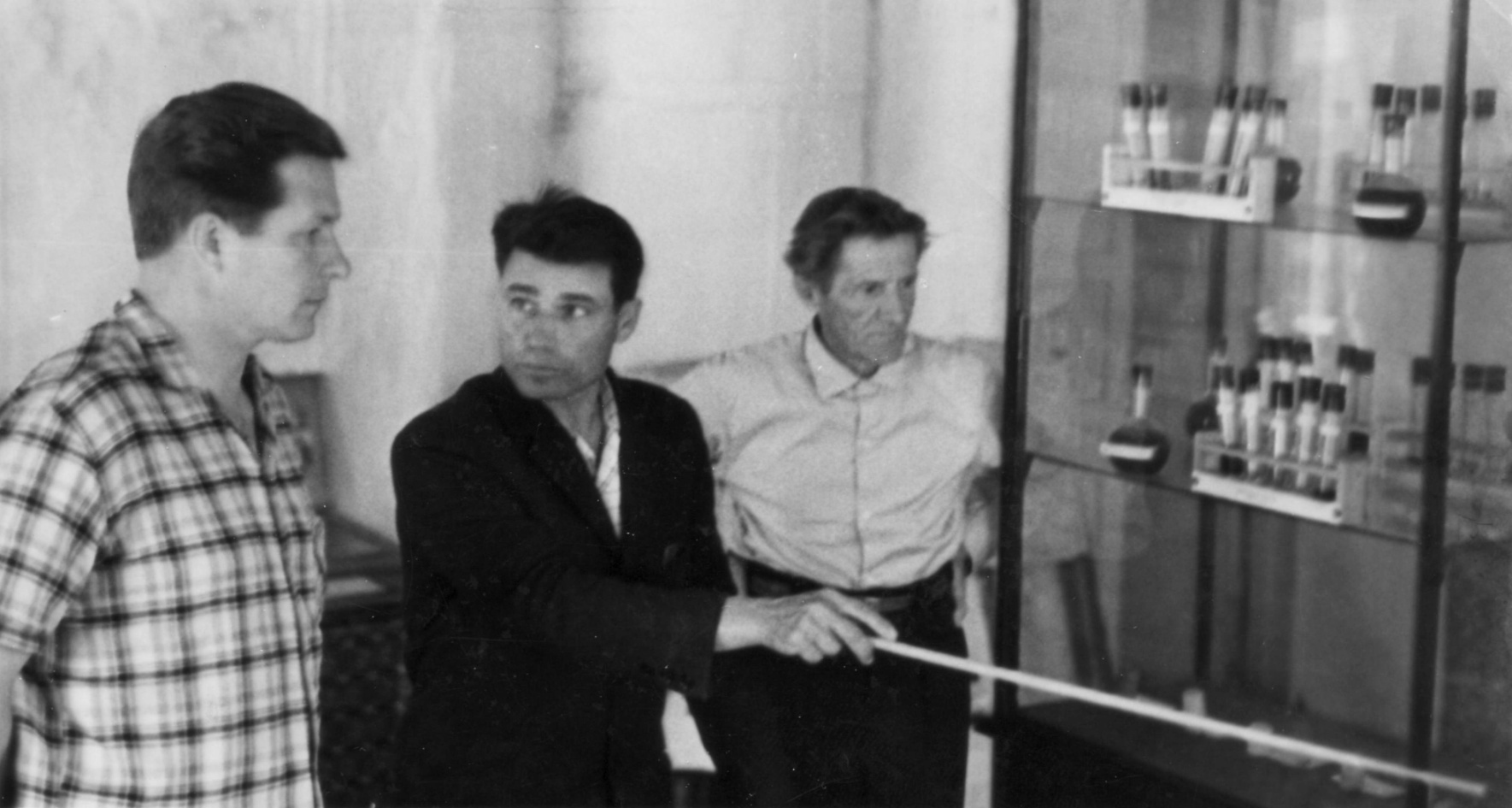 Основатель музея Показаньев Ф.Я. в роли экскурсовода. 
Слева Грязневич П.А. - учёный-востоковед, справа Знаменский А.С. их учитель, лето 1964 г.
Наследие Показаньева Ф.Я.
Составил летопись сургутской школы начиная с 18 века по 1960 г. по воспоминаниям жителей Сургута, в частности: Знаменского Аркадия Степановича, Пугно Прокопия Прокопьевича, Кондакова Василия Ивановича, Кушниковой Марии Абрамовны, Кайдаловой Антонины Ильиничны, Бубновского Михаила Яковлевича и др. (1957-1959)

Создал:
 редакцию радиовещания  (1960)
 общество охраны памятников истории и культуры Сургута (1963)
 краеведческий музей, который был открыт в помещении  «Красной школы» (1963)
 городское отделение Всероссийского общества охраны памятников истории  и культуры (1963)
городской Совет ветеранов войны и труда совместно с Захаровым  И.П. и Пономарёвым Г.Ф. (1970)

Возглавлял Совет ветеранов войны и труда (1981 -1989).
Начиная с 1967 по 1991 гг. Показаньев Ф.Я. установил:
имена 1065 сургутян, погибших в годы Великой Отечественной войны 1941-1945гг. 
имена 80 сургутян, погибших в борьбе за становление Советской власти в Сургутском уезде
имена сургутян, незаконно репрессированных во времена культа Сталина
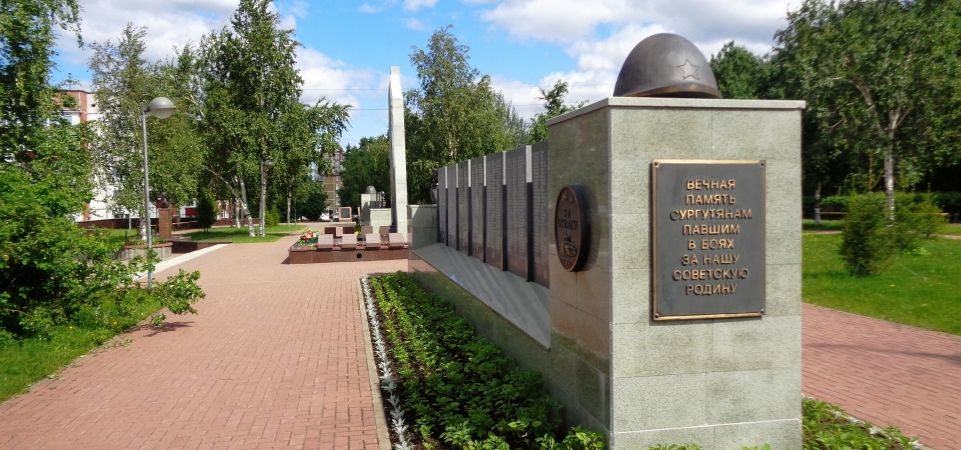 Признание
Звание «Заслуженный работник культуры РСФСР»,  1967 г.
«За мужество и героизм 
в годы ВОВ 1941-1945гг.»
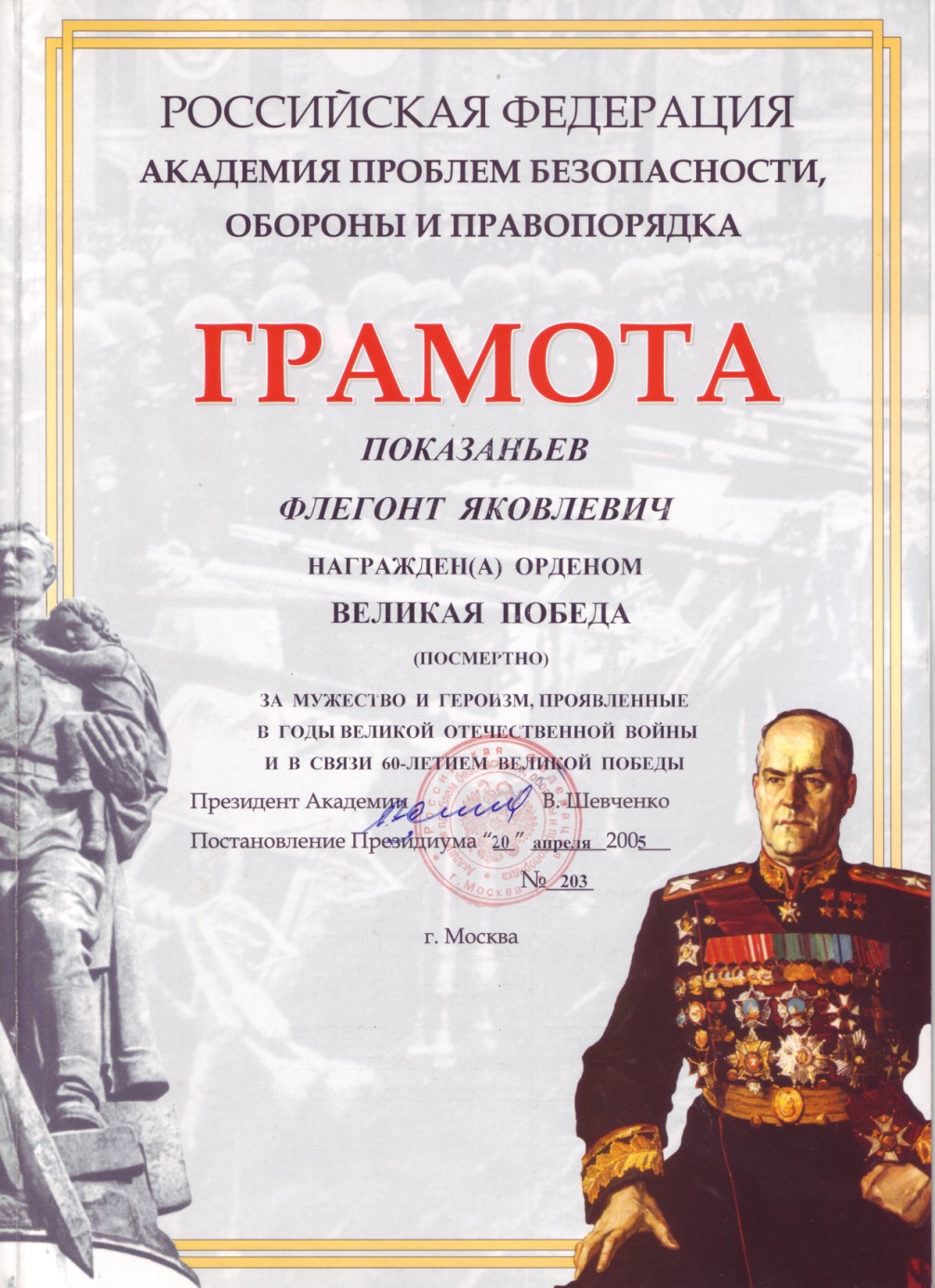 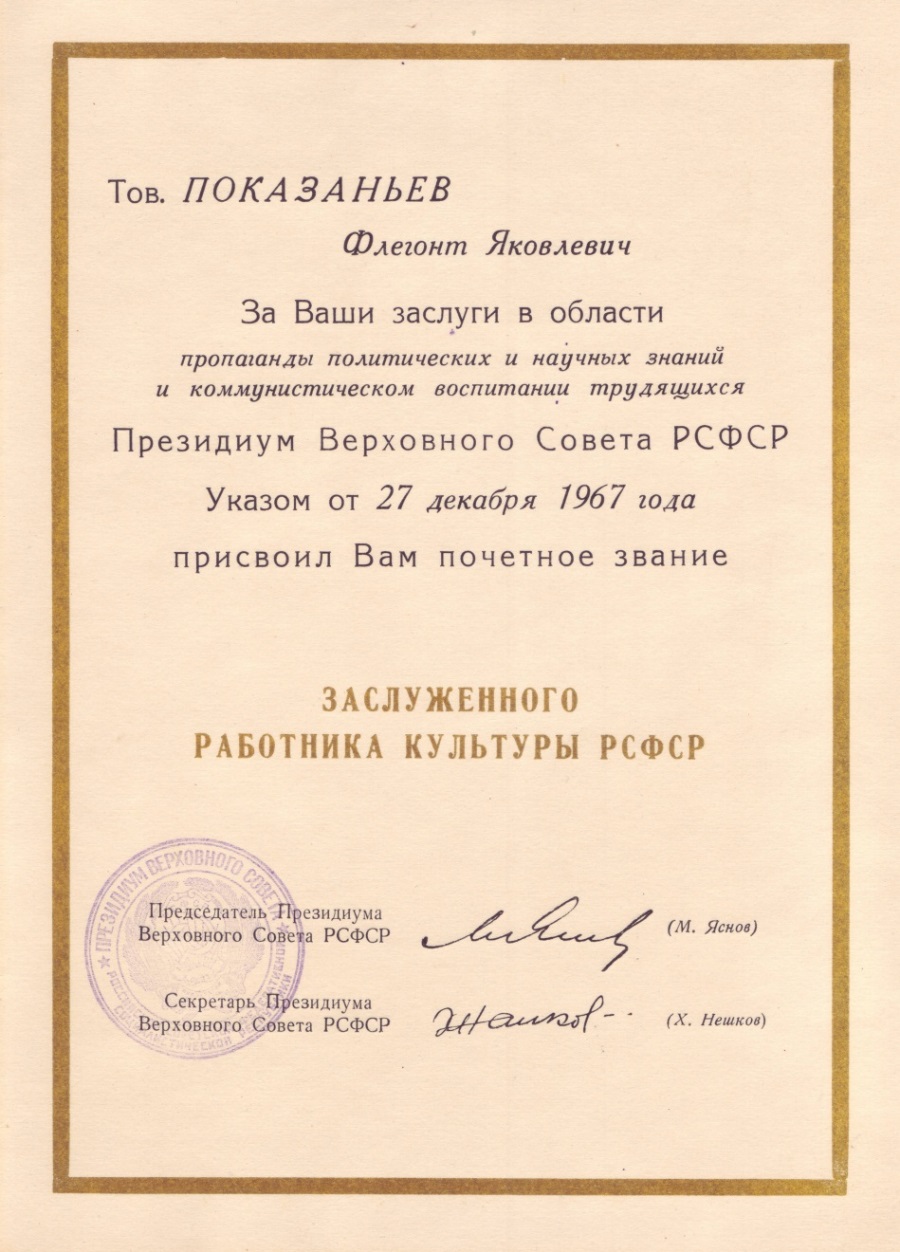 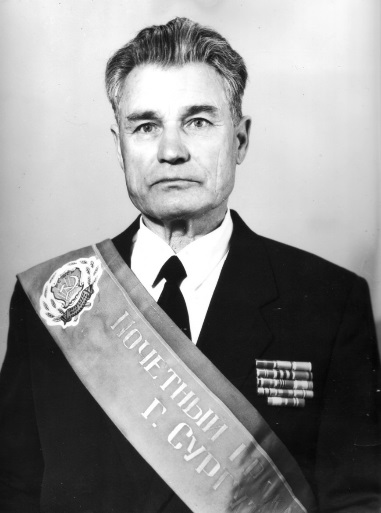 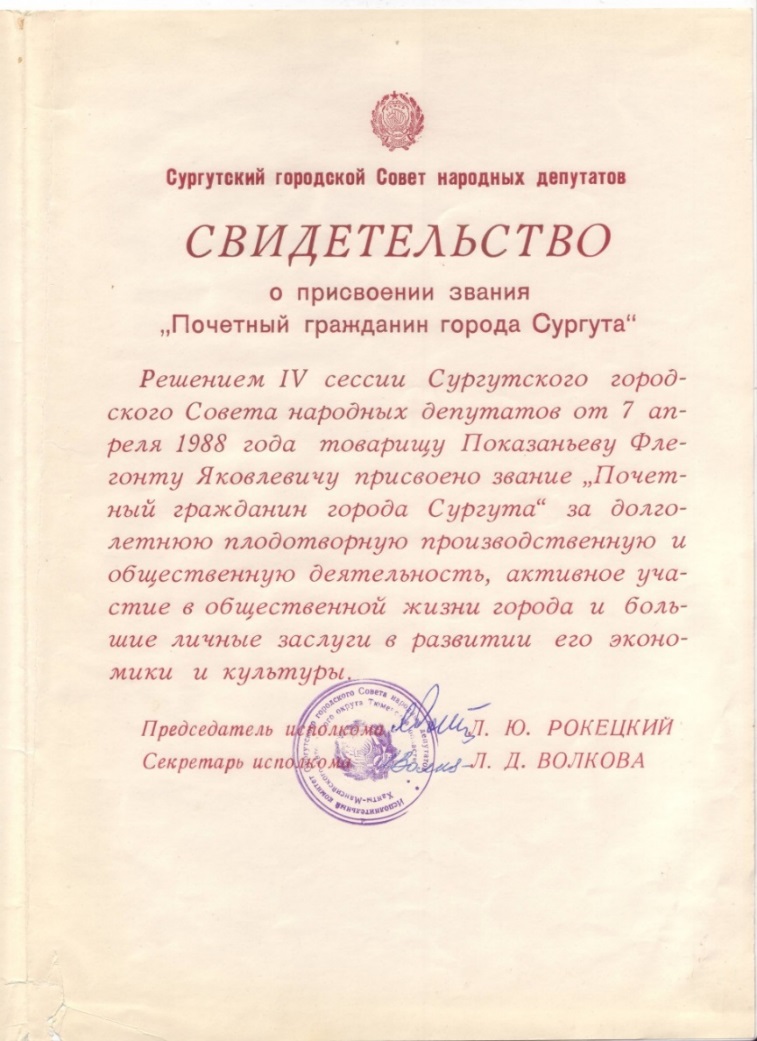 Решение городской Думы об увековечивании памяти Ф.Я. Показаньева, 24.04.1996 г.
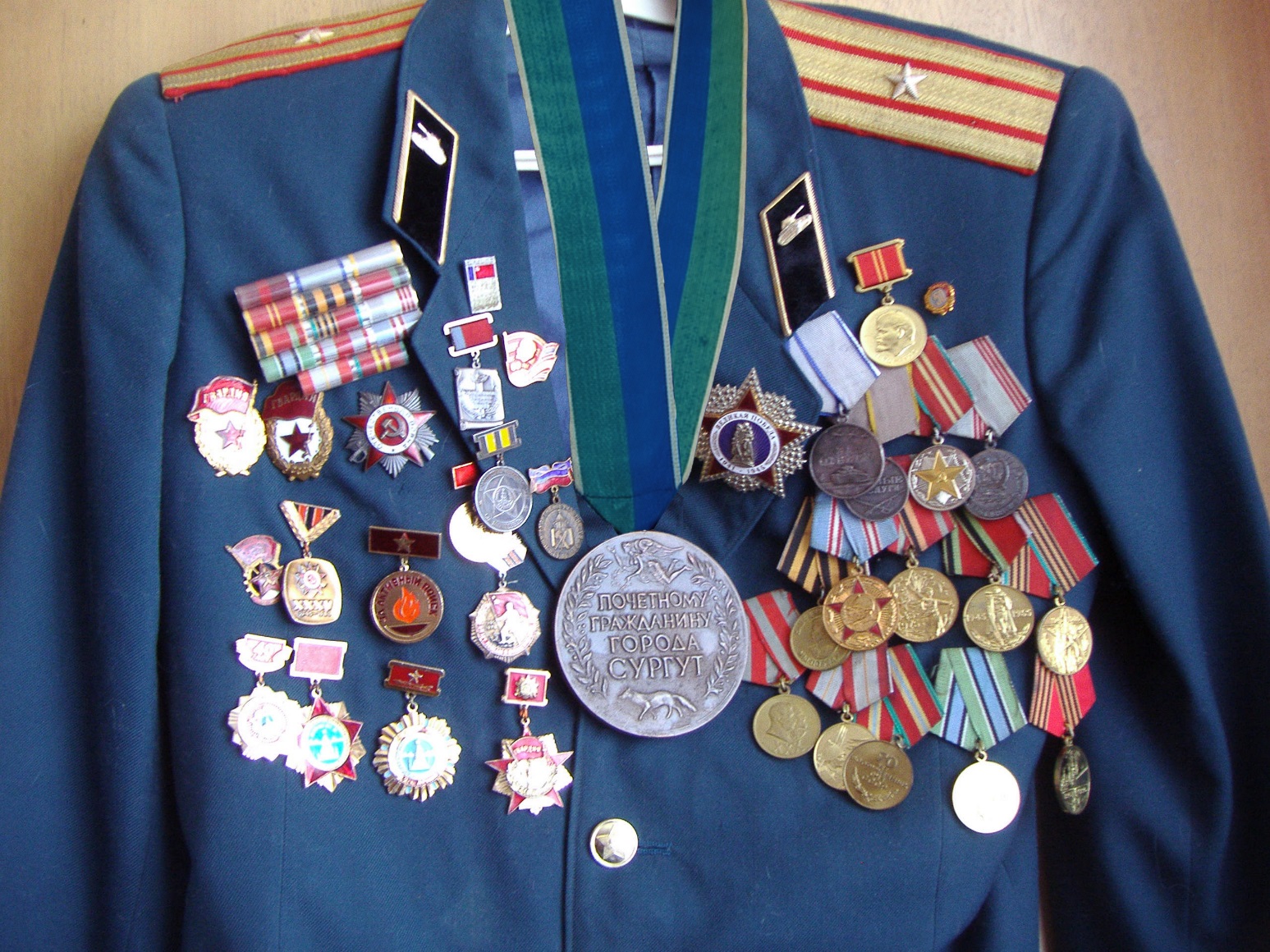 Китель с наградами майора
 Ф.Я. Показаньева
Мемориальные доски
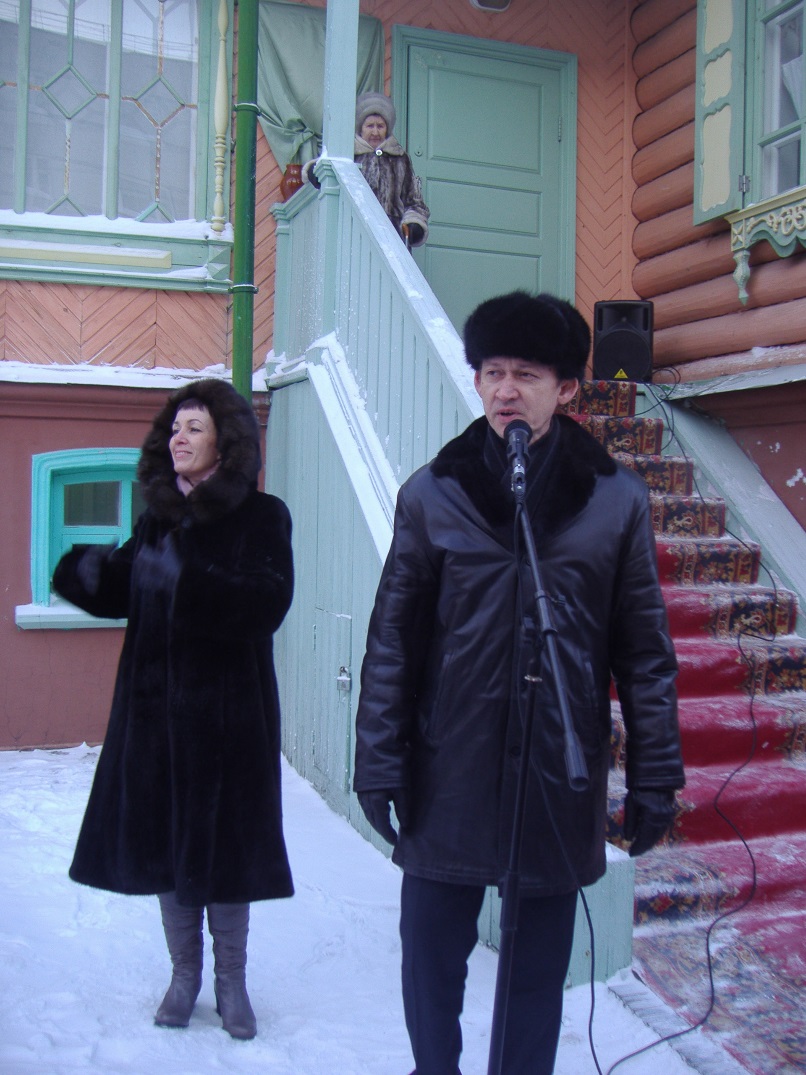 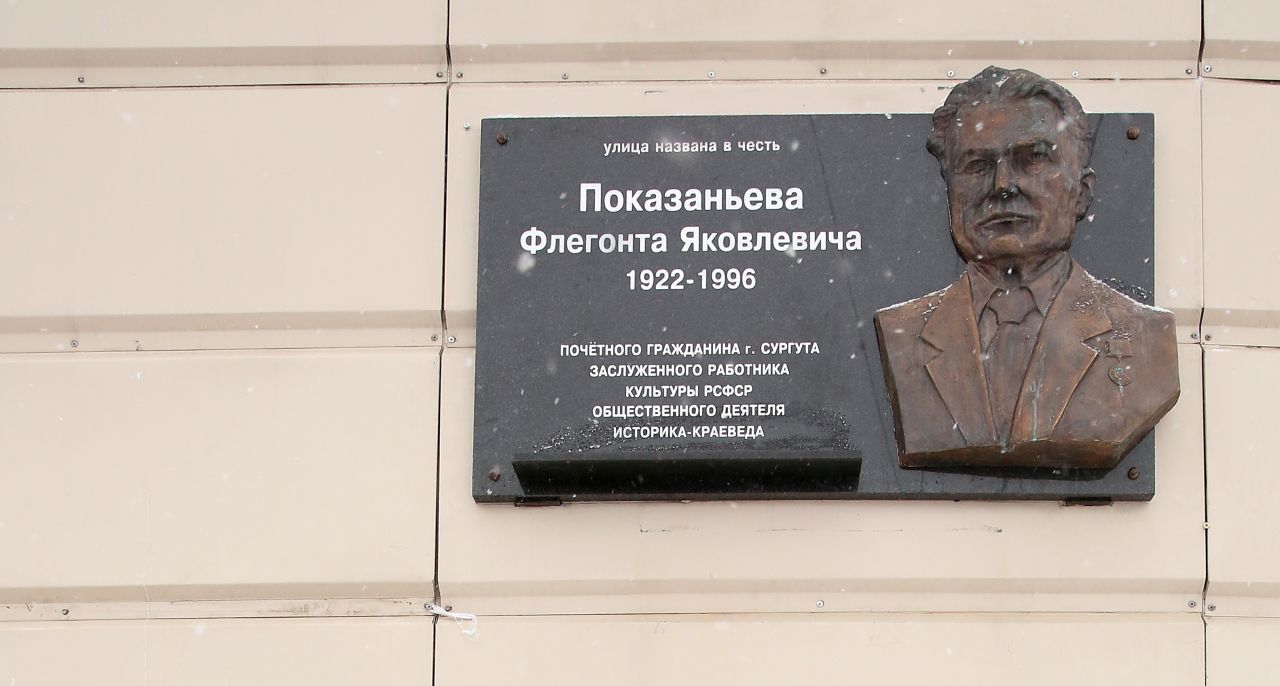 Мемориальная доска почетному гражданину г. Сургута заслуженному работнику культуры РСФСР общественному деятелю историку-краеведу установлена на улице Показаньева  д.6
30.12.2013 г.
Мемориальная доска установлена на Купеческой усадьбе (Красной школе) 12.12.2012 г.
Творческое наследие  Флегонта Яковлевича Показаньева
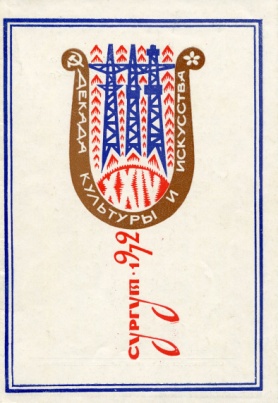 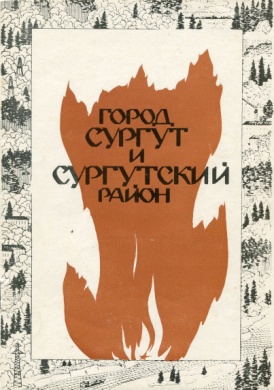 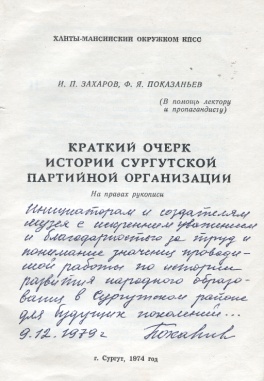 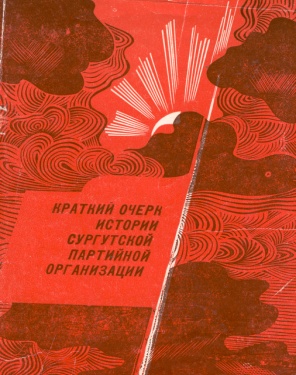 3. Краткий очерк истории Сургутской партийной организаций : в  помощь лектору  и  пропагандисту /  И.  П.  Захаров, Ф. Я, Показаньев. — Сургут : [б. и.], 1974. — 58 с. — (На правах рукописи).
2. Город Сургут и Сургутский район: краткое описание памятных мест и событий. / автор Ф.Я. Показаньев; ред. С.В. Шумский. — Тюмень: [б. и.], 1972. — 20 с.
1. Декада культуры и искусства. Программа «К коммунизму на пути». — Тюмень: [б. и.], 1972. — 32 с.
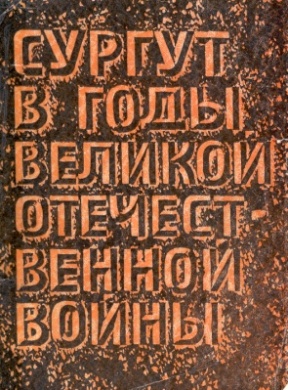 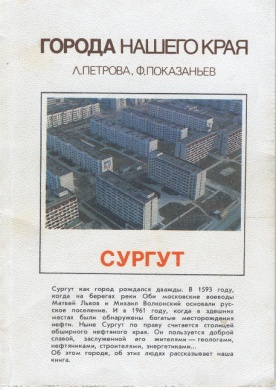 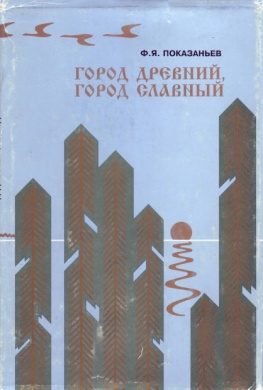 4. Сургут в годы Великой Отечественной войны 1941 — 1945 гг. : в помощь лектору, пропагандисту, политинформатору, агитатору / Н. Б. Патрикеев; И. П. Захаров при участии Ф.Я. Показаньева. — Ханты-Мансийск : [б. и.], 1975. — 49 с.
5. Л. Петров, Показаньев Ф. Сургут.  — Свердловск: Средне-Уральское книжное изд-во, 1987. – 112 с. – (Города нашего края)
6. Ф.Я. Показаньев Ф.Я.. Город древний, город славный. — Сургут: АИИК «Северный дом», 1994. – 160 с.
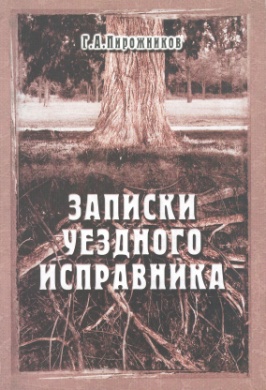 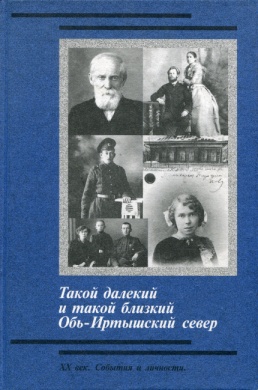 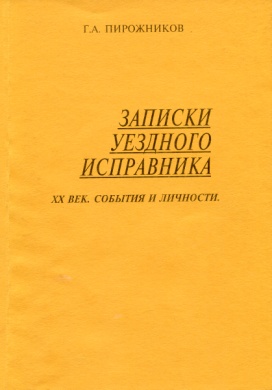 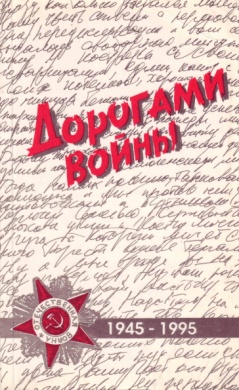 9. Такой далёкий и такой близкий Обь-Иртышский север: историко-краеведческий сборник / ред.-сост. Л.В. Цареградская Показаньев. — Сургут: Северо-Сибирское рег. книжное изд-во, 2002. – 256 с.
8. Г.А. Пирожников. Записки уездного исправника. XX век. События и личности / ред.-сост. Ф.Я. Показаньев. — Сур­гут: Северо-Сибирское рег. книжное изд-во, 2001. – 104 с.
7. Дорогами войны: Сборник воспоминаний и очерков о Великой Отечественной войне / ред.-сост. Ф.Я. Показаньев. — Тюмень: СофтДизайн, 
1995. – 271 с. ил.
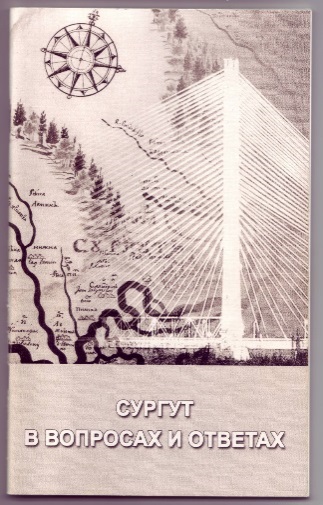 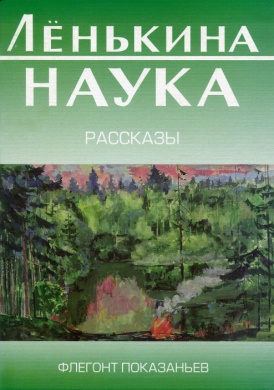 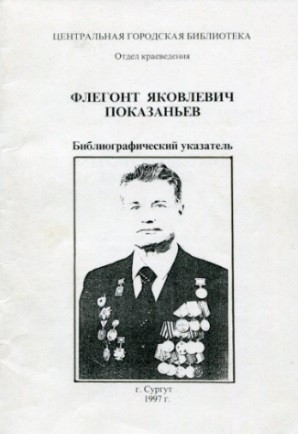 10. Показаньев. Ф.Я. Лёнькина наука. Рассказы. — Сур­гут: РИИЦ «Нефть Приобья», 2002. – 40 с. ил.
Ежегодной городской краеведческой 
викторине, проводимой с 1994 года 
ЦГБ им. А.С. Пушкина 
Решением городской Думы № 80 от 24.04.1994 присвоено имя известного краеведа 
Флегонта Яковлевича Показаньева
Флегонт Яковлевич Показаньев 
(1922–1996 гг.): библиографический указатель 
(1960 – 1996 гг.). - Сургут: Сургутская ЦГБ, 
1997. – 38 с.
Сургут и сургутяне: рассказы о людях и времени
Главы книги:

Флегонт Яковлевич Показаньев.

Сургут: люди и годы. И. Захаров.

Северный калейдоскоп.

Сургутские могикане.


Сургут и сургутяне: Рассказ о людях 
и времени/Сост. Кондрякова. – Тюмень:
Предприниматель Ю.Л. Мандрика, 1998.
-256 с.
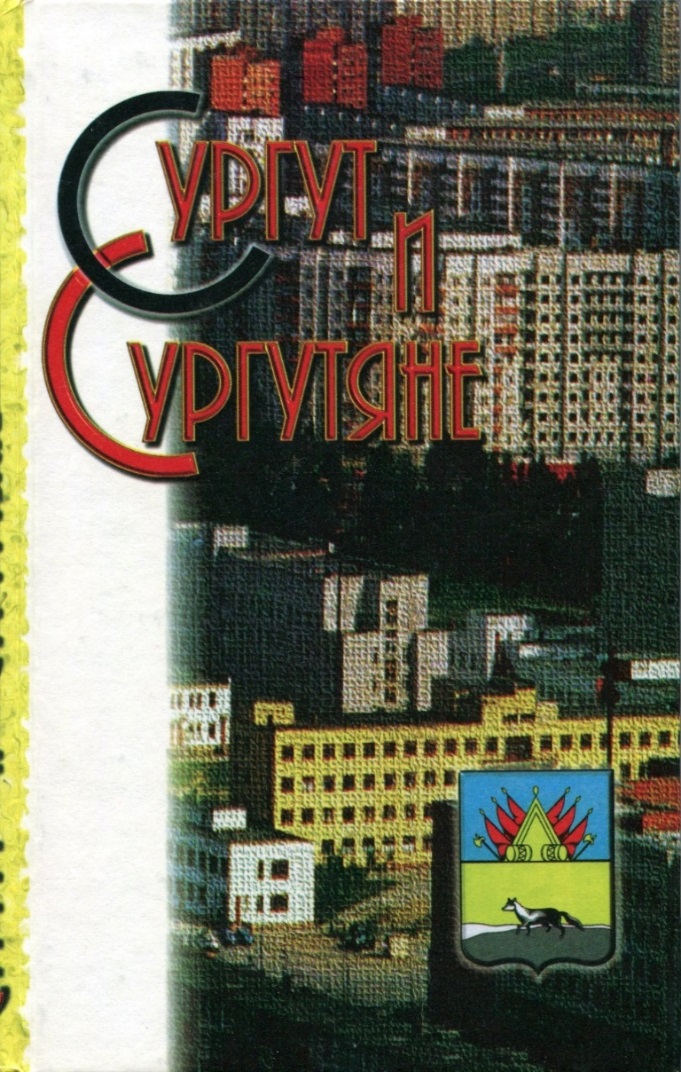 Музей истории народного образования г. Сургута
Флегонт Яковлевич в качестве почетного гостя присутствовал на открытии музея истории народного образования 9 декабря 1979г., с тех пор был постоянным гостем и активным участником мероприятий музея.
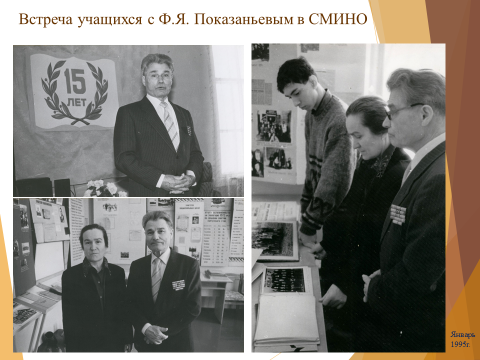 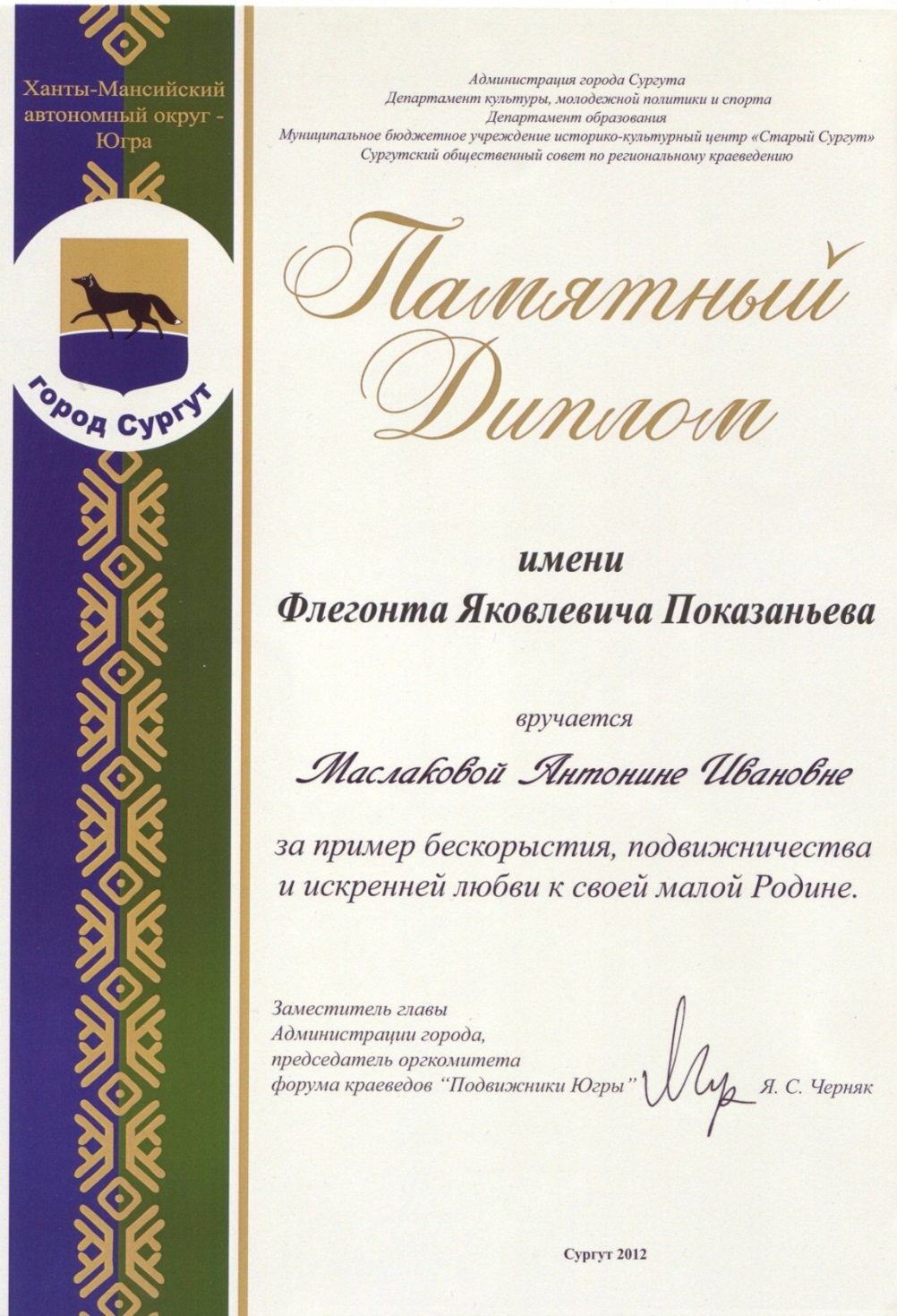 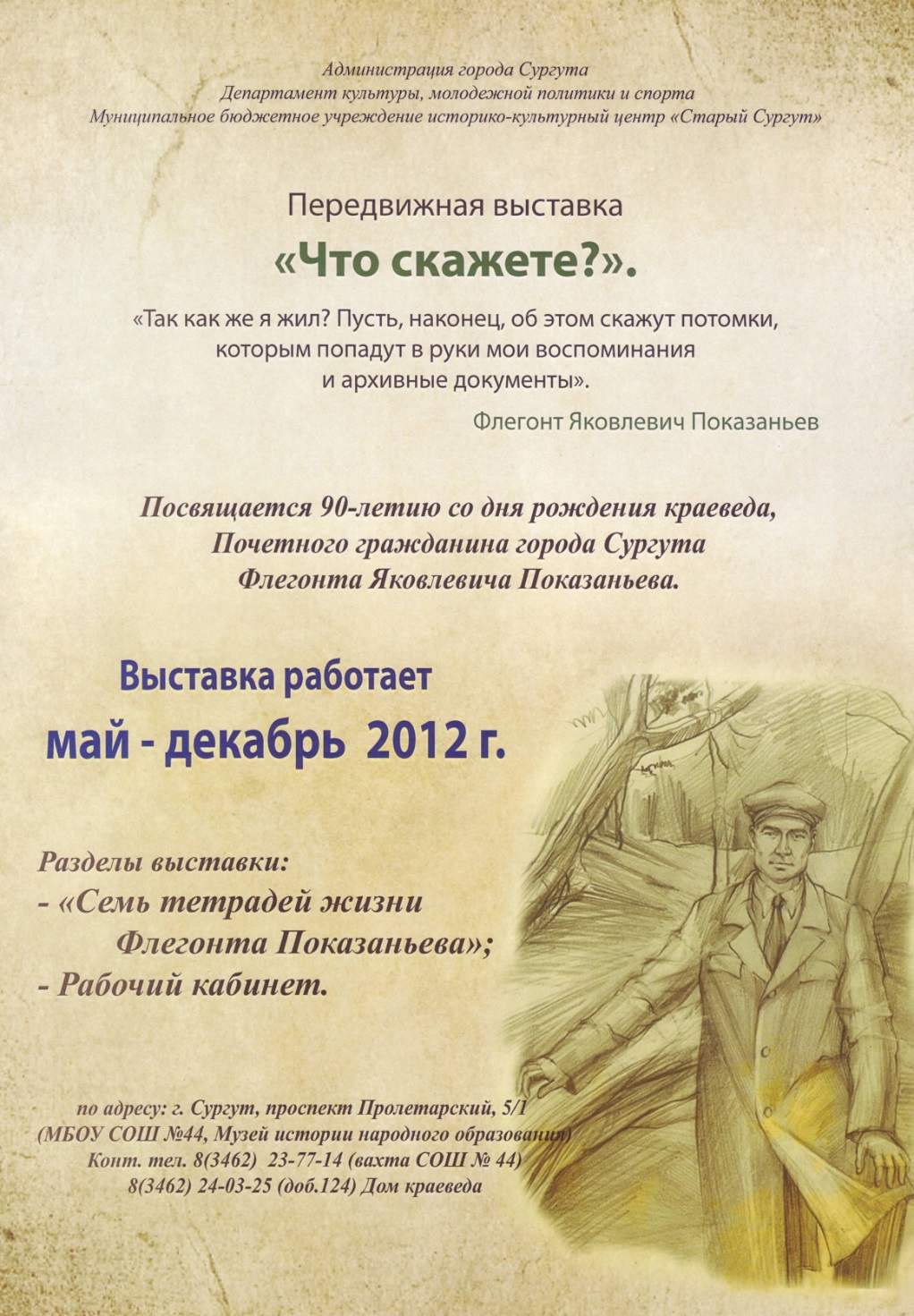 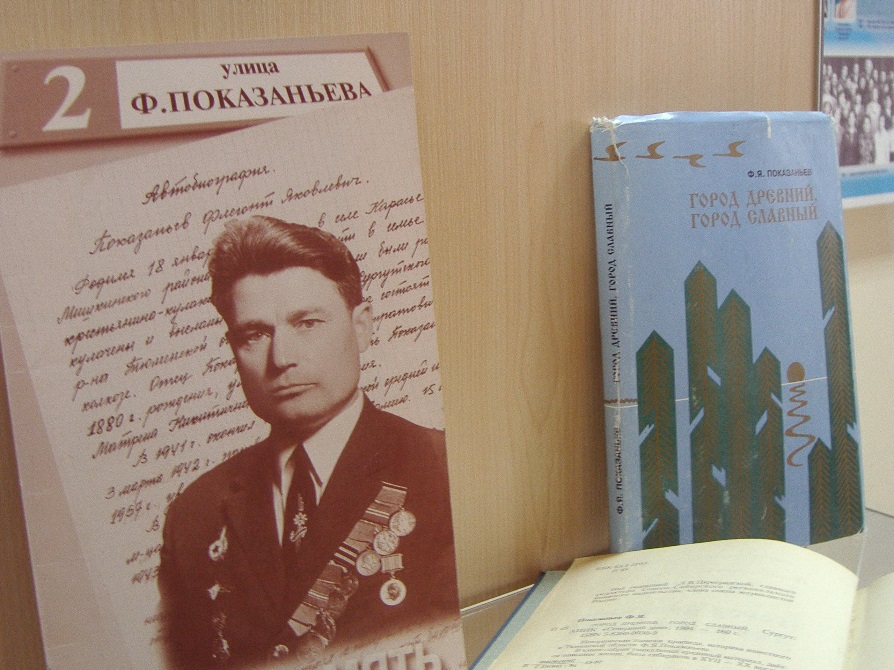 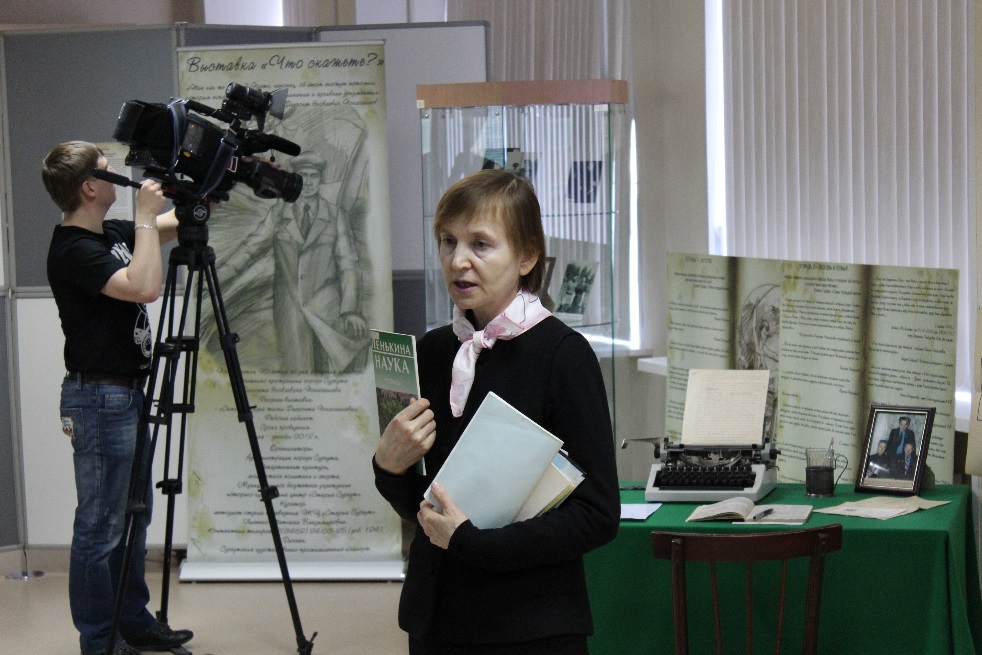 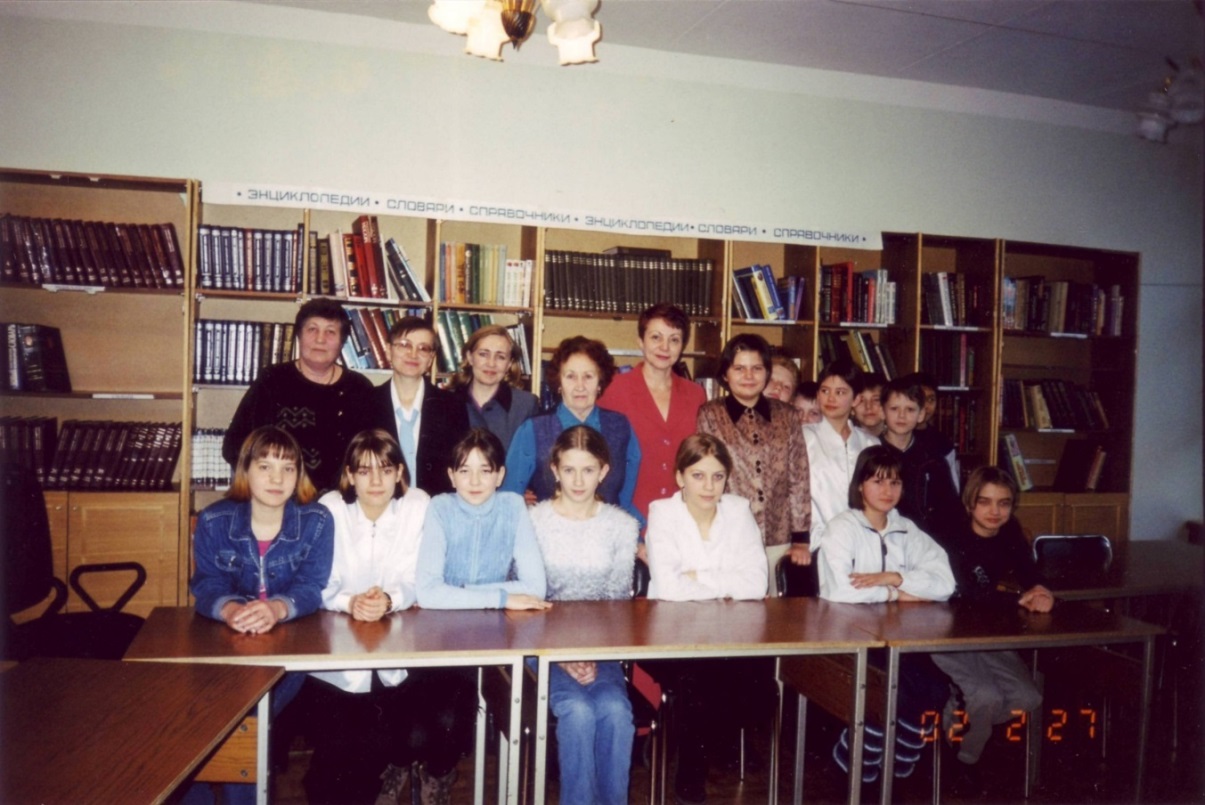 Презентация книги Ф. Показаньева «Лёнькина наука» 
Центральная детская  библиотека, 2002 г.
Музей истории народного образования г. Сургута
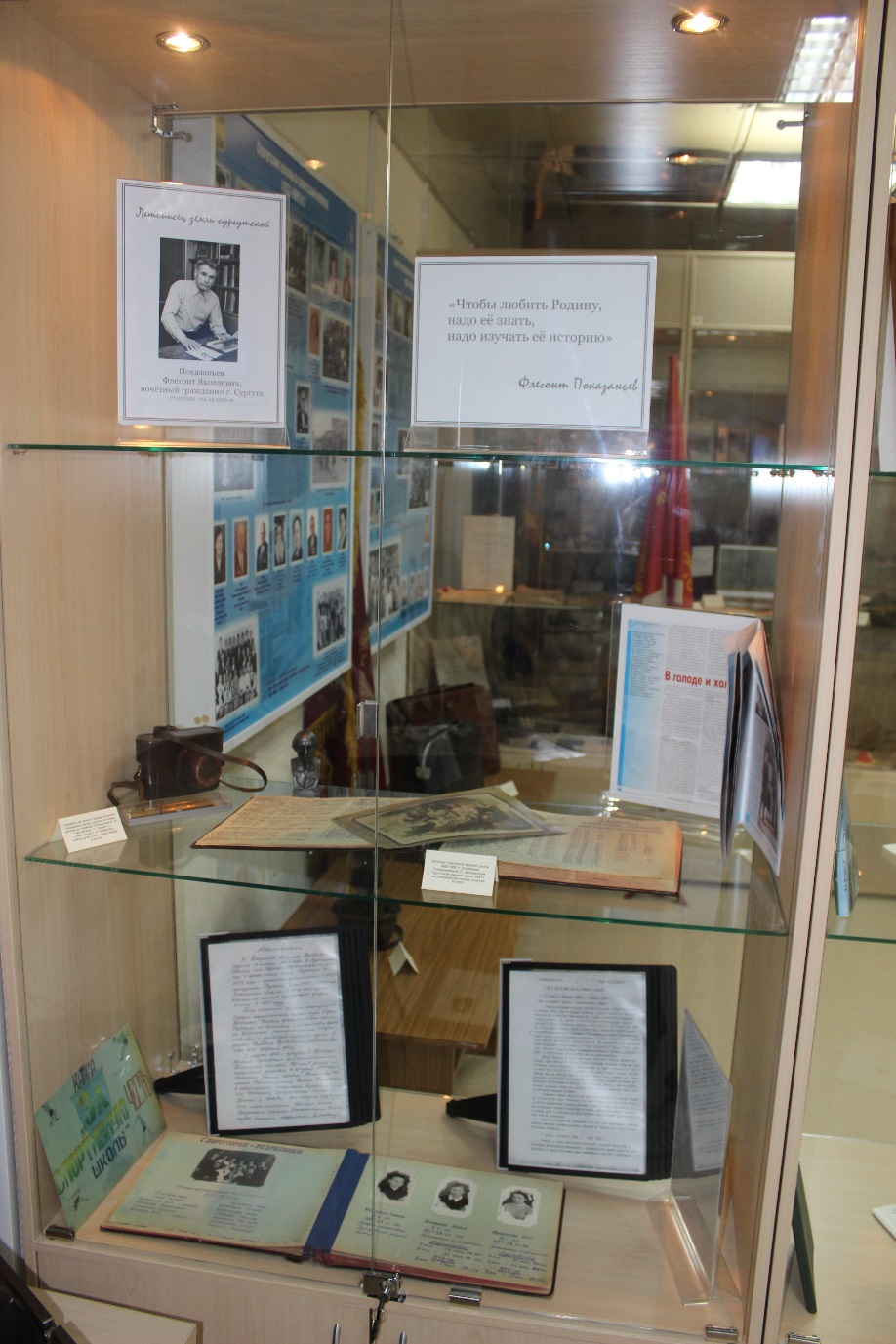 В настоящее время музей организует для учащихся города Сургута и Сургутского района мероприятия о Ф.Я.Показаньеве
Актуальность изучения учащимися деятельности  Ф.Показаньева: 
в заданиях Всероссийских проверочных работ по истории с 5 по 8 класс в какой формулировке не задан вопрос: участники ВОВ, почётные граждане Сургута, улицы, названные в честь выдающихся людей города, учащиеся города пишут о Ф.Я.Показаньеве.
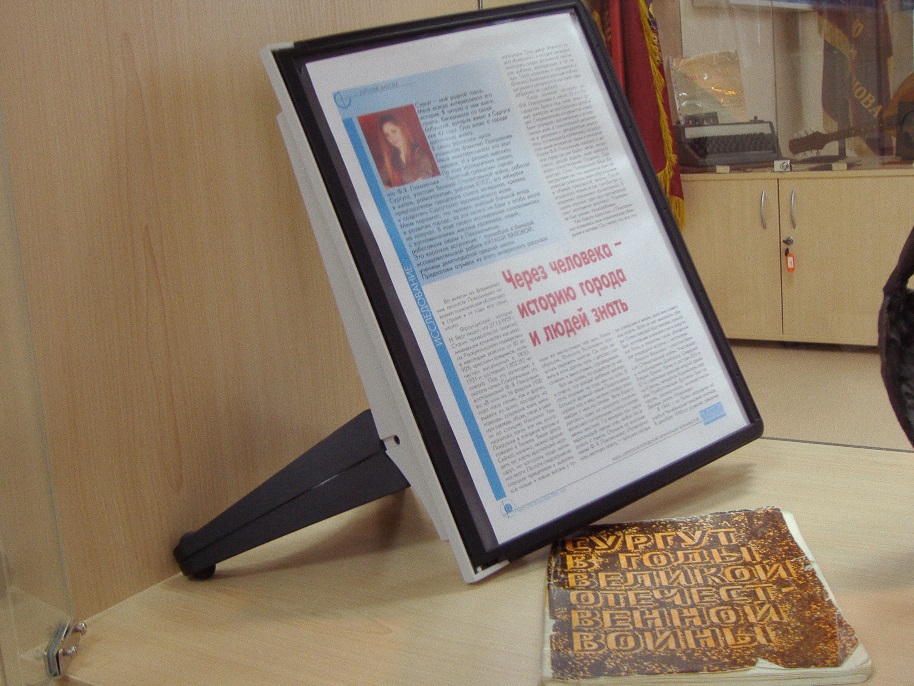 Историк, краевед, общественный деятель
«Нет, не уйдёт у нас в преданье, 
Мы не из тех, чтоб забывать, 
Как жил упрямый Показаньев 
В своих неистовых дерзаньях  
И смог эпоху воссоздать»   				     		Валентин Замятин
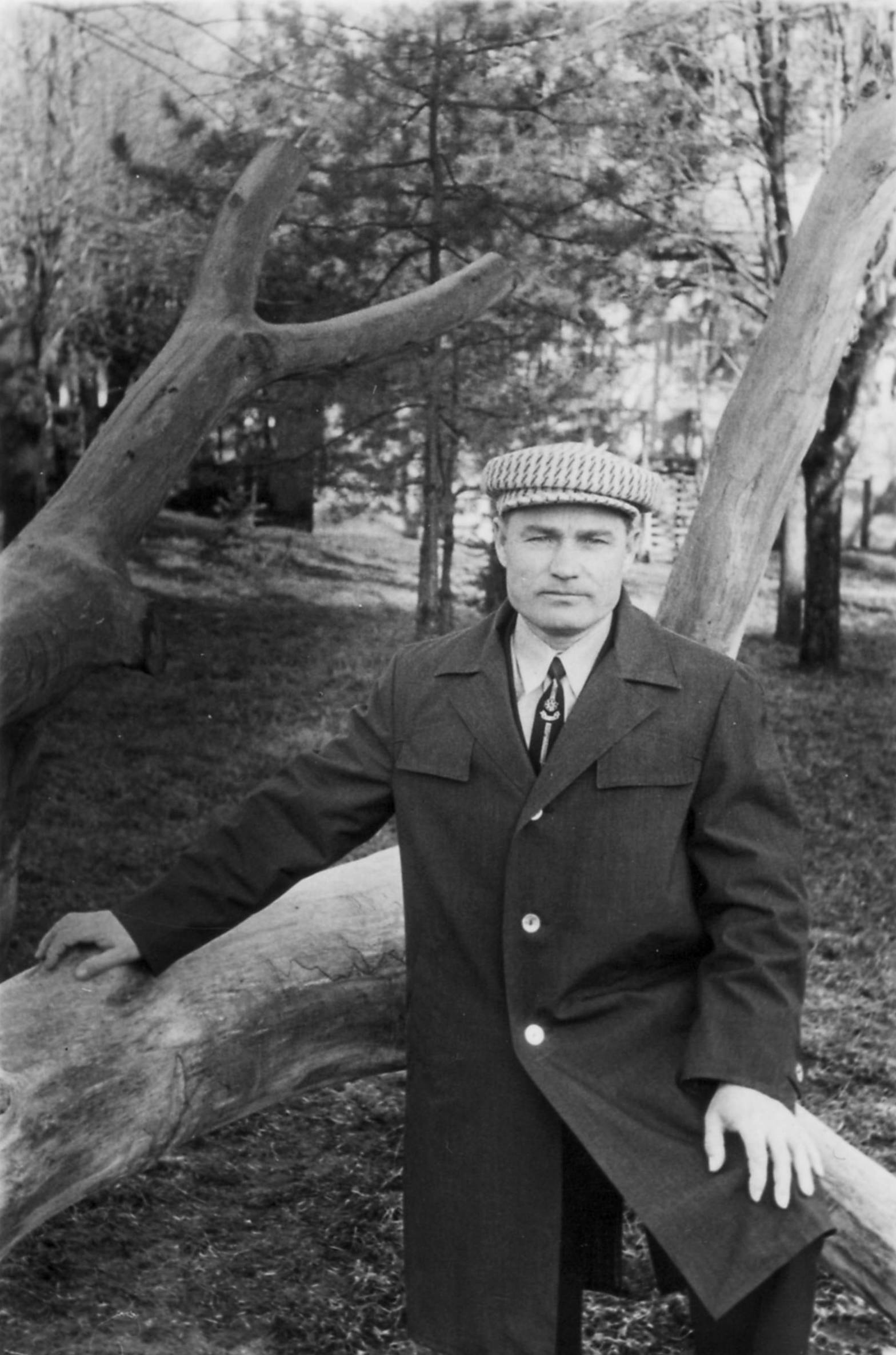 Участие в ВОВ, служба в армии – 15 лет    			                   (1942-1957 гг.)
Трудовой стаж –            20 лет (1957- 1977 гг.)
Общественная работа ~20 лет (1977-1996 гг.)
Прожил в Сургуте – 45 лет
Показаньев 
Флегонт Яковлевич
Контактные данные
Маслакова Антонина Ивановна, руководитель СМИНО;
cmino@yandex.ru
Шулаева Анна Николаевна, учитель истории МБОУ СОШ № 44, anh.gpu@bk.ru
Горбачёв Евгений Викторович, хранитель музейных предметов СМИНО